Service-Angebote auf den Internetseiten der Fabrikate Juli 2024
Alfa Romeo
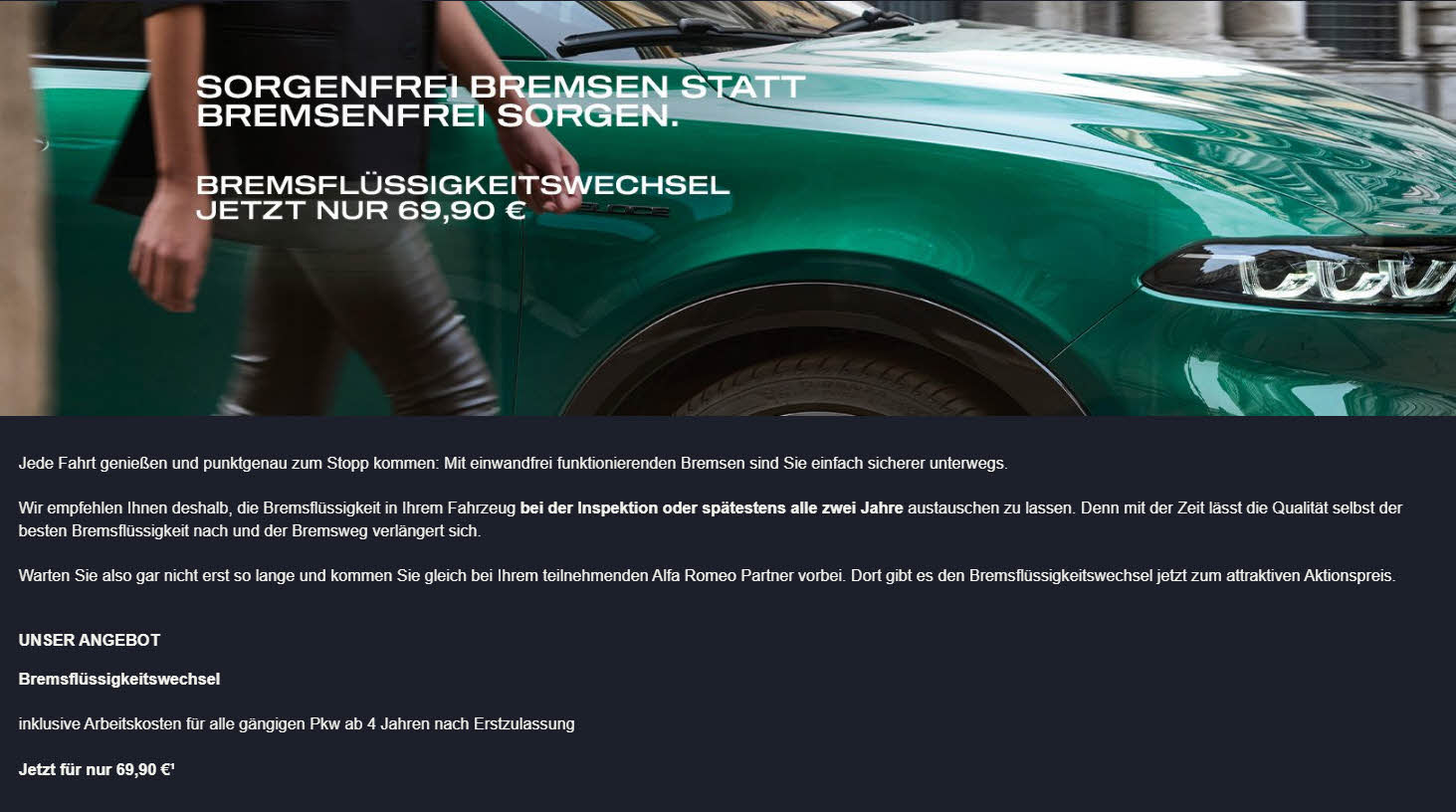 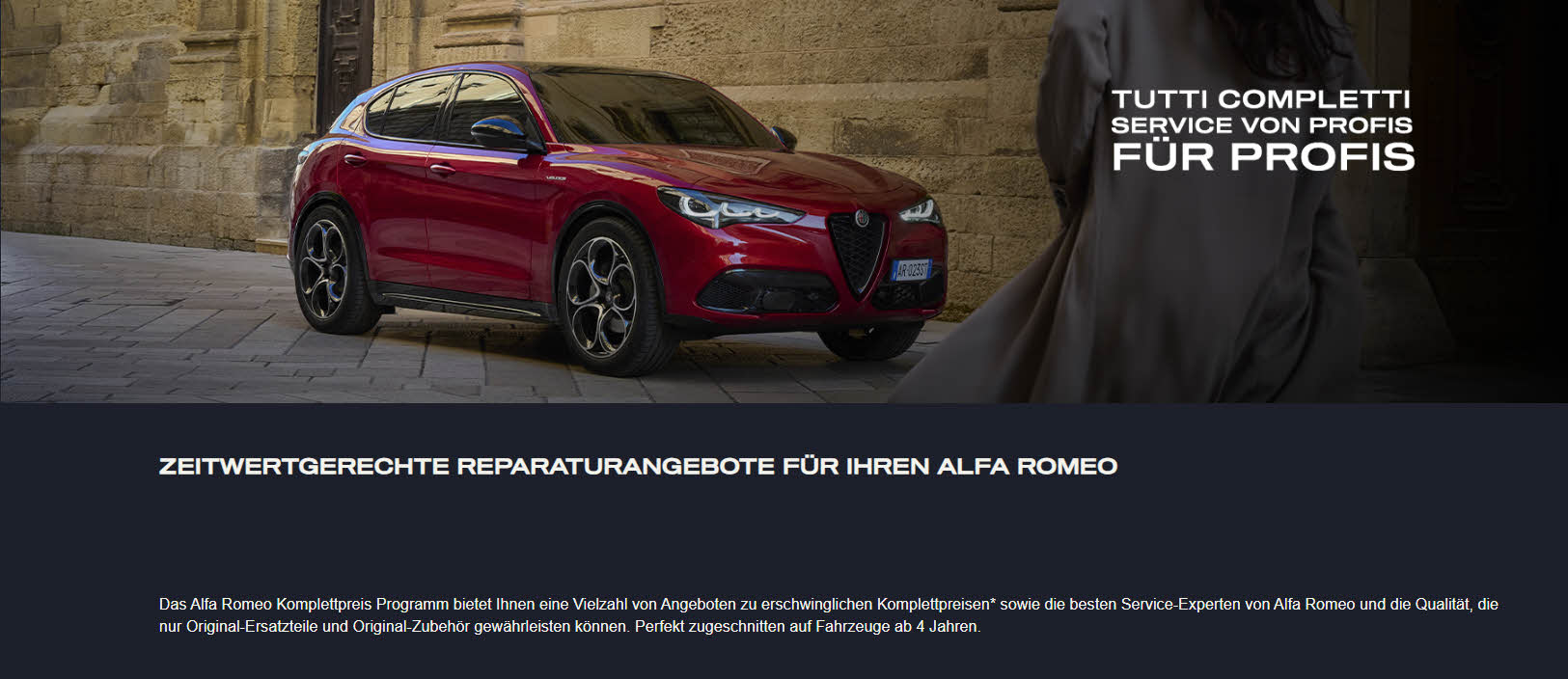 Audi
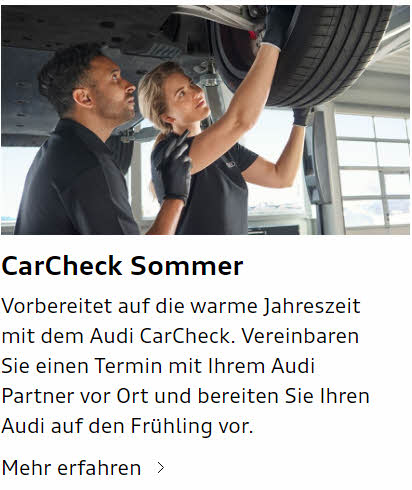 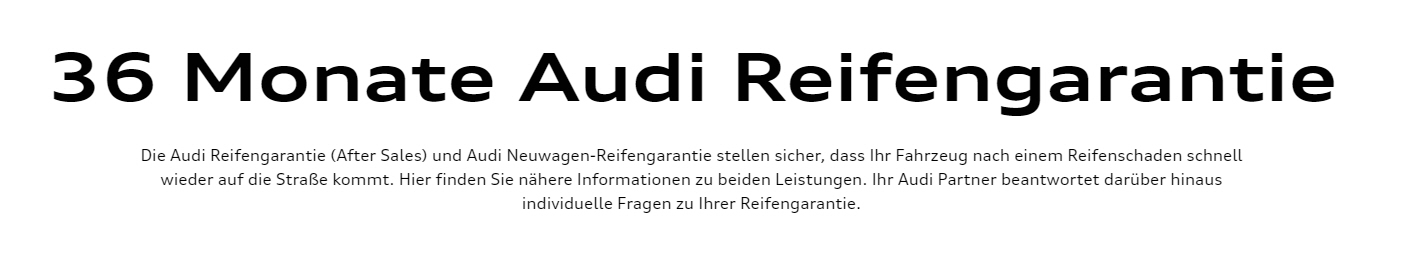 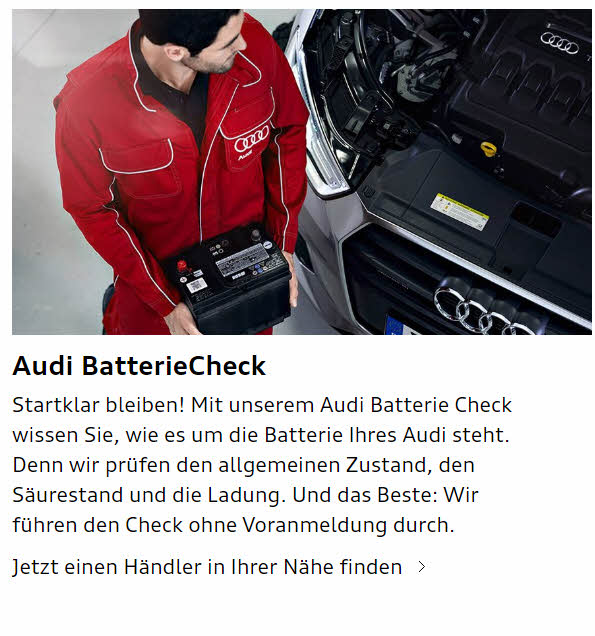 BMW
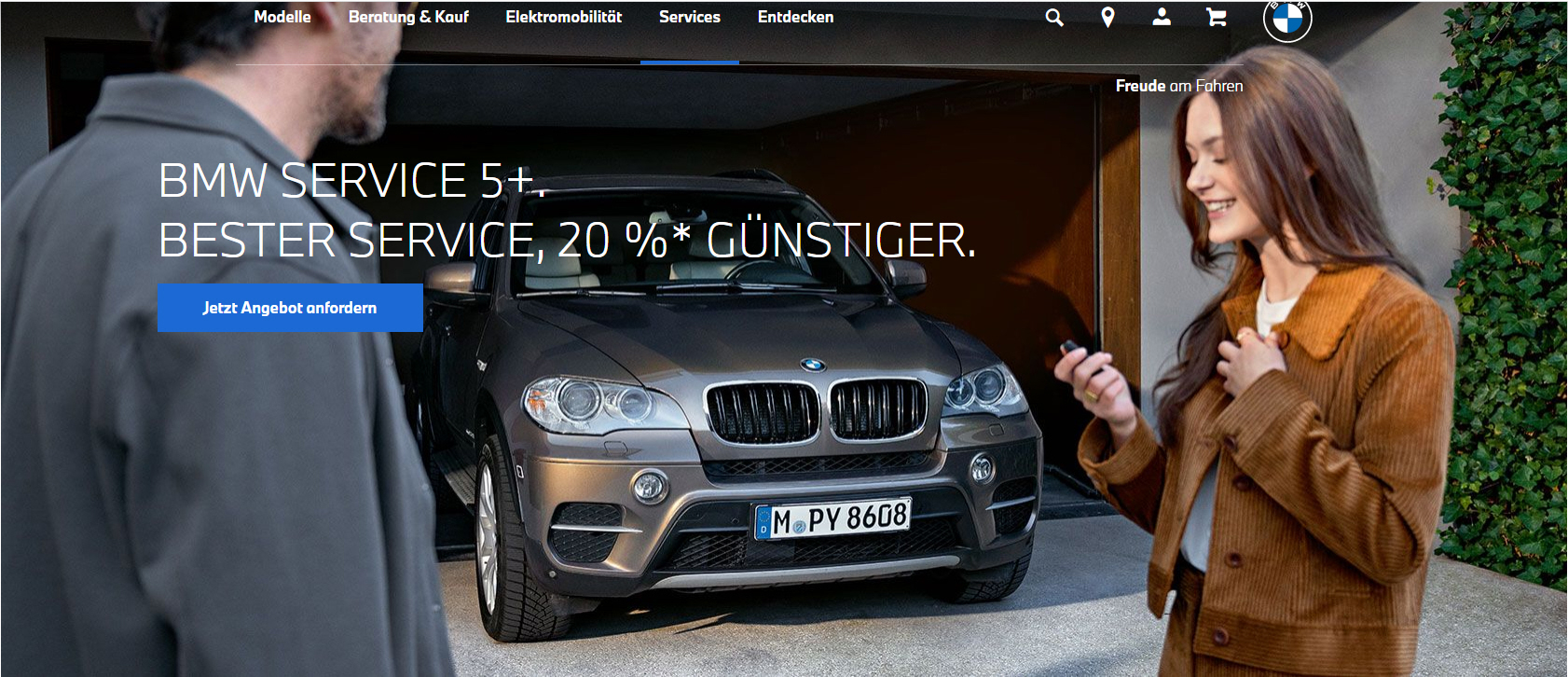 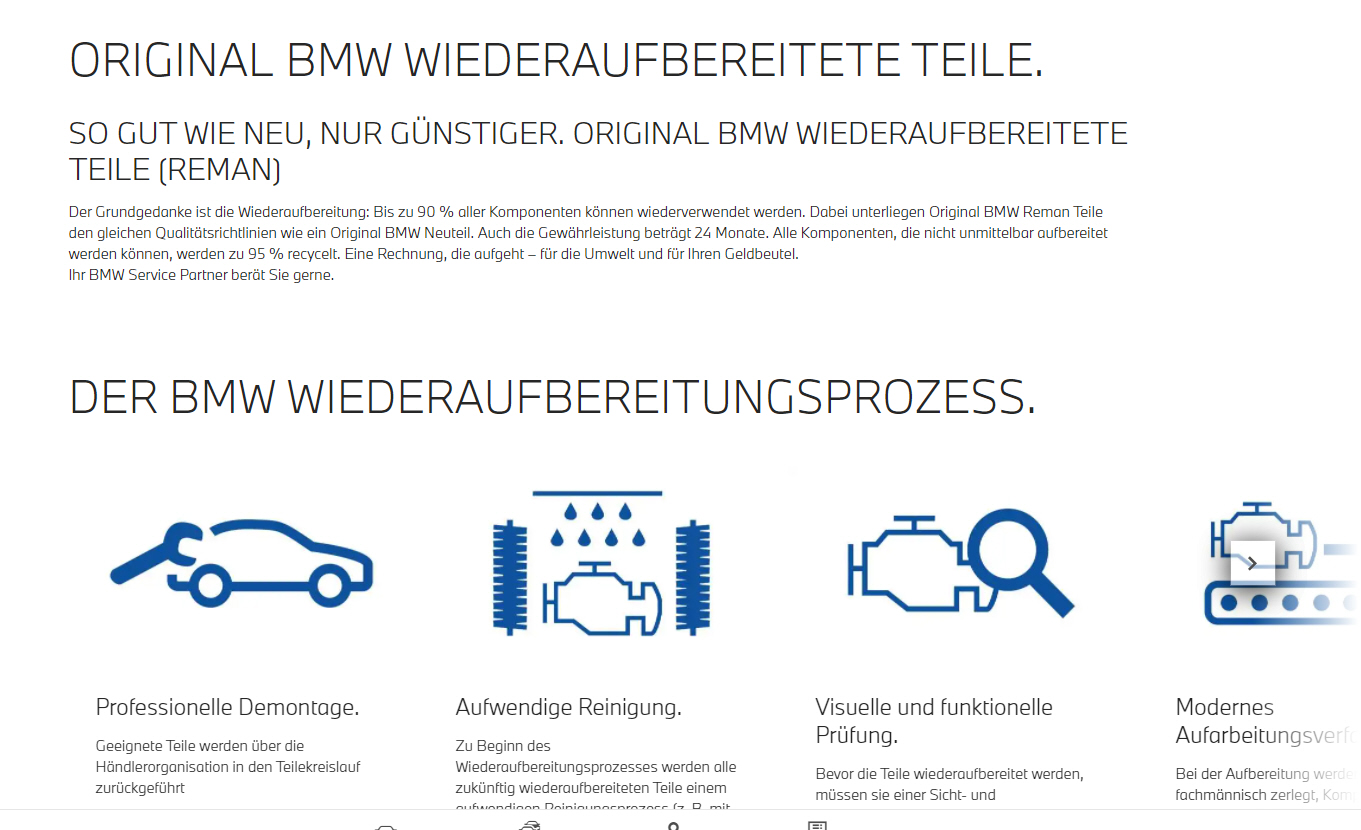 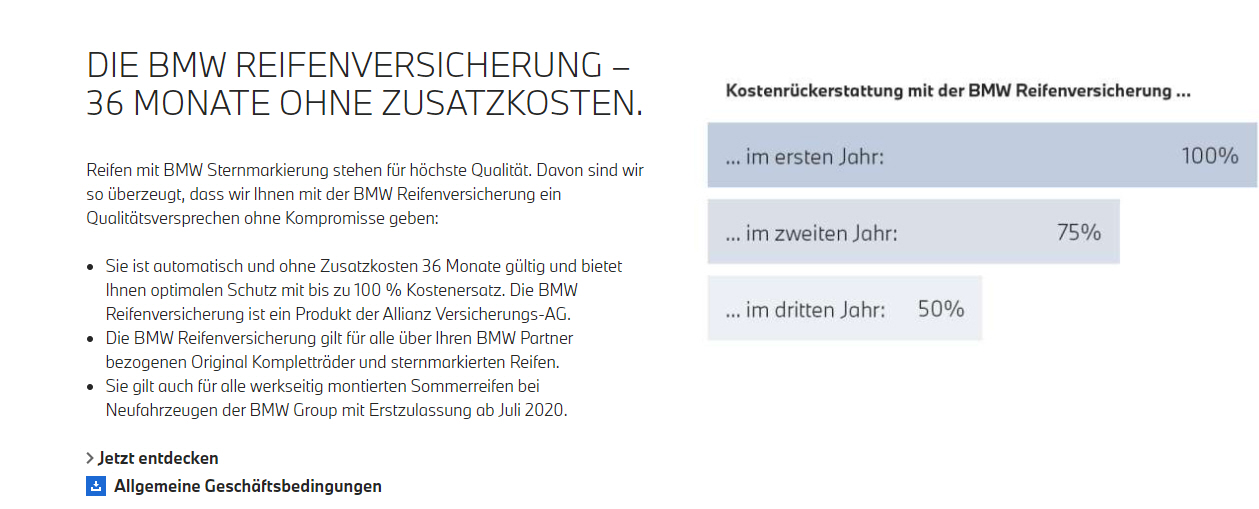 Citroën
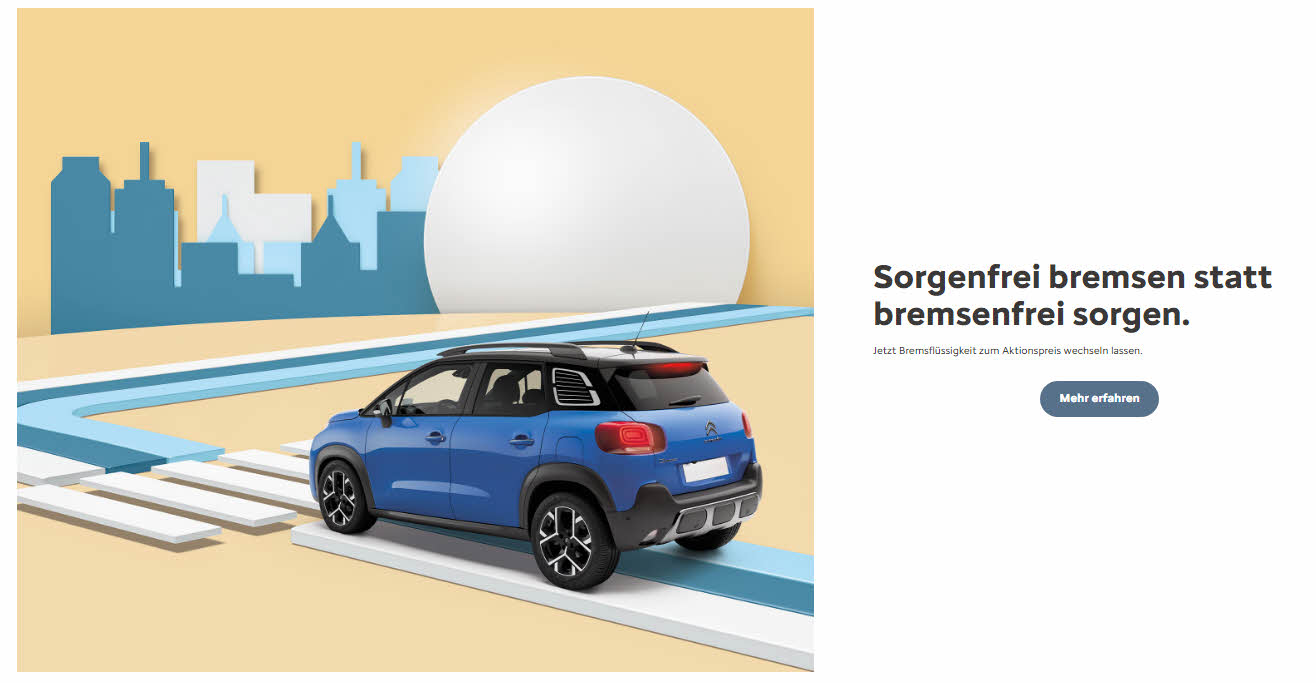 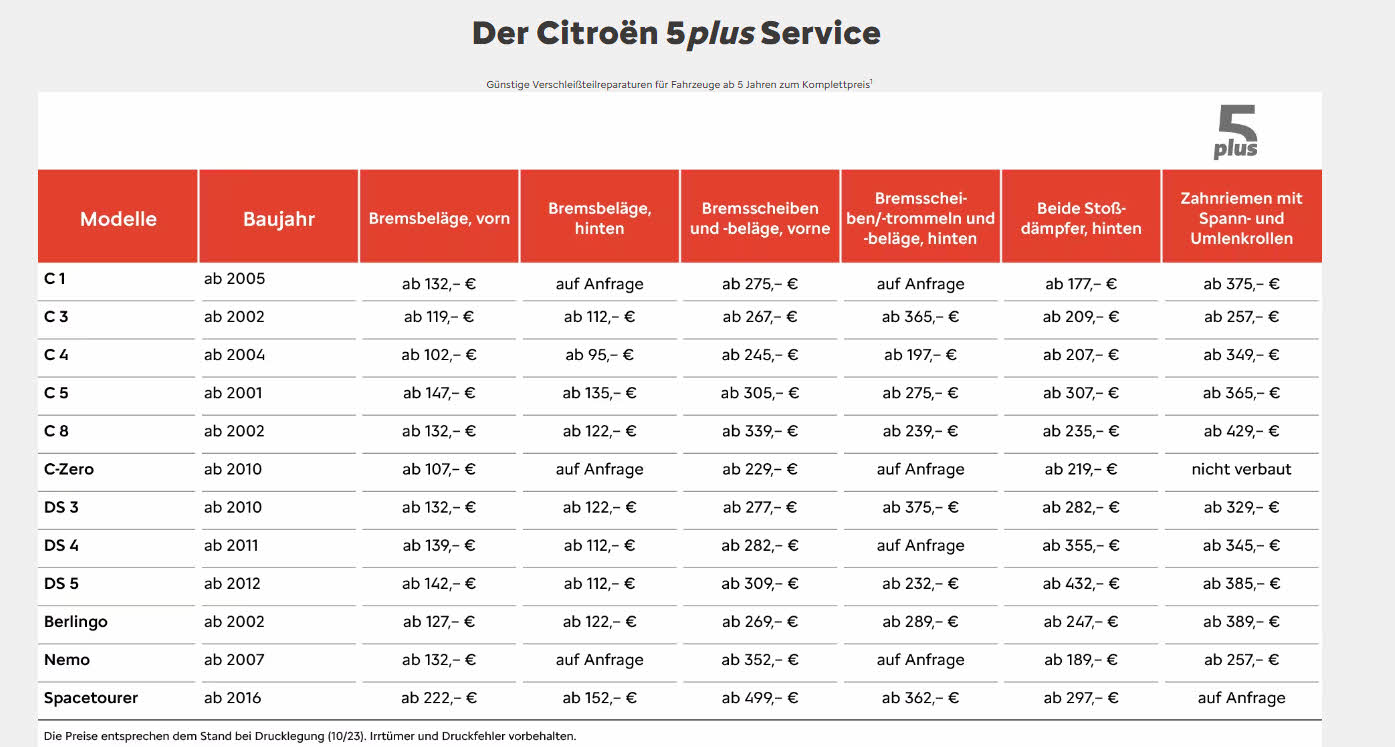 Dacia
NEU
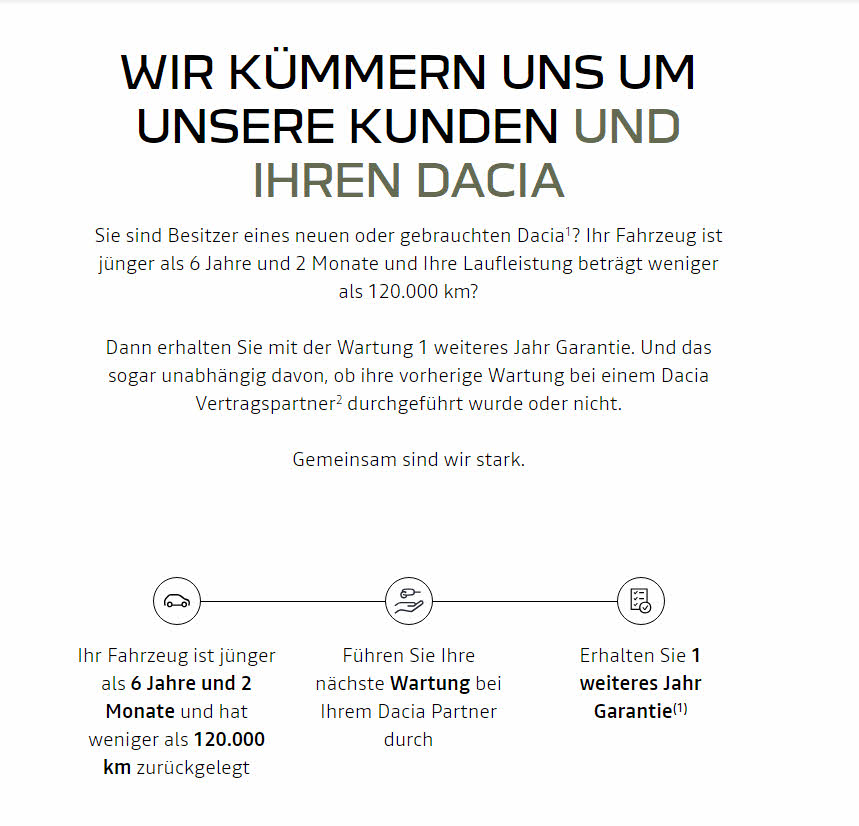 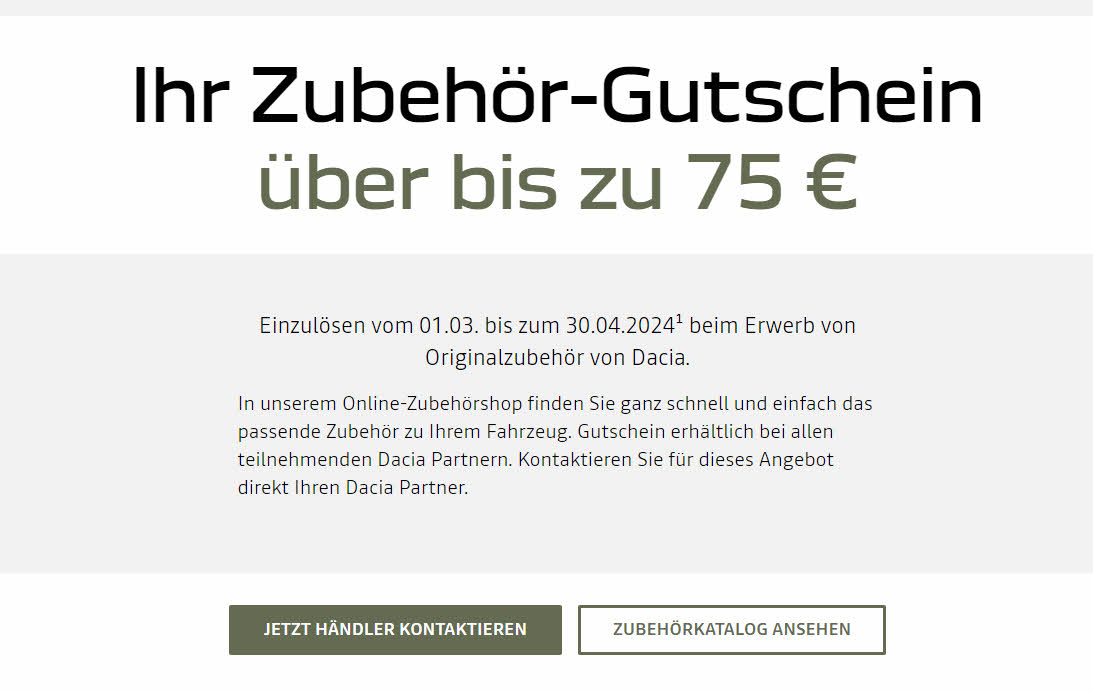 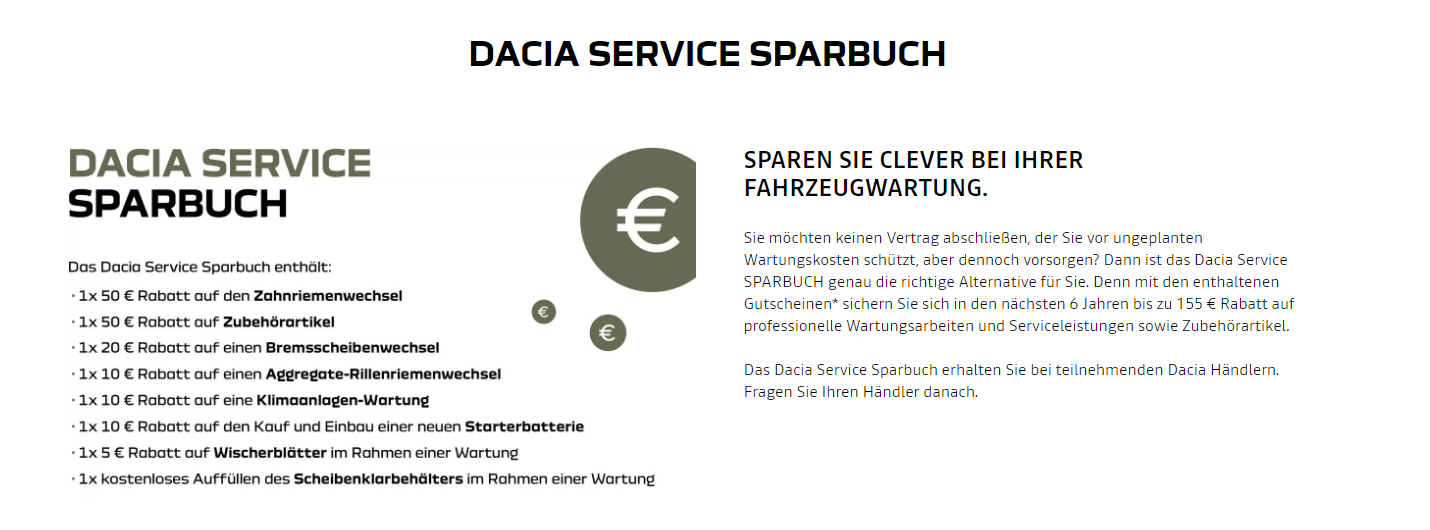 DS
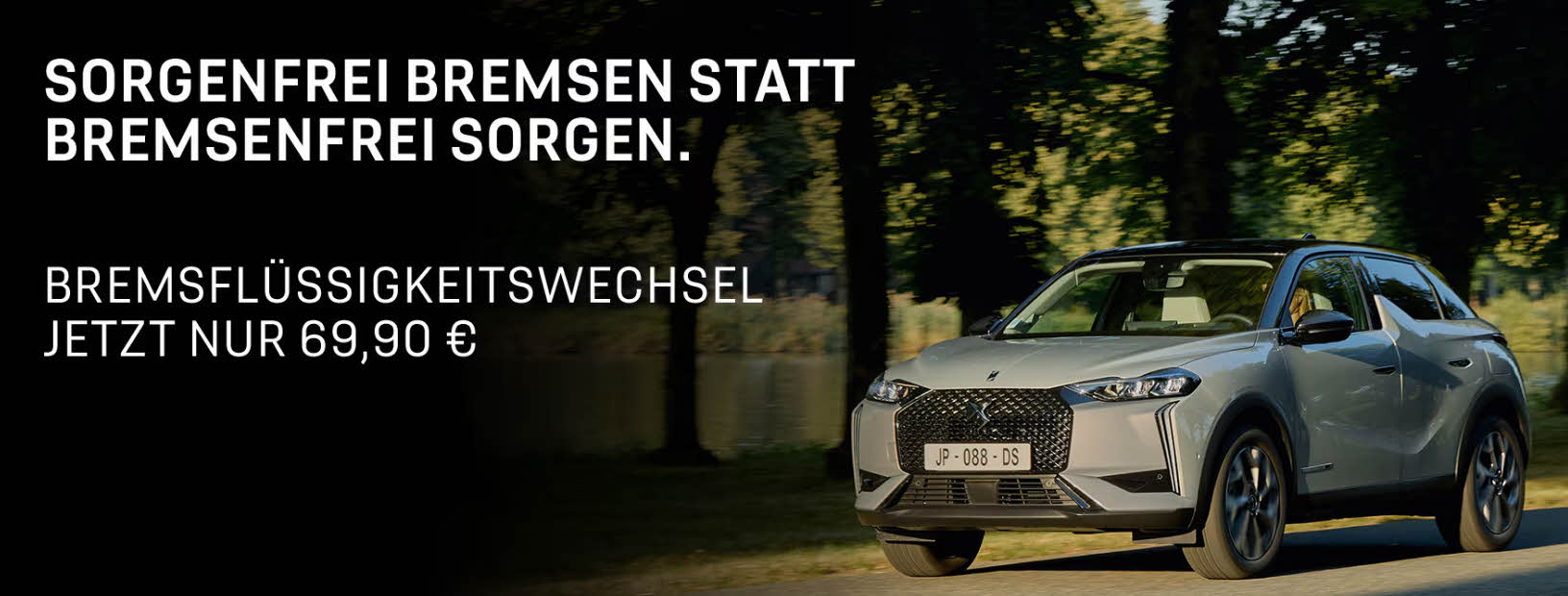 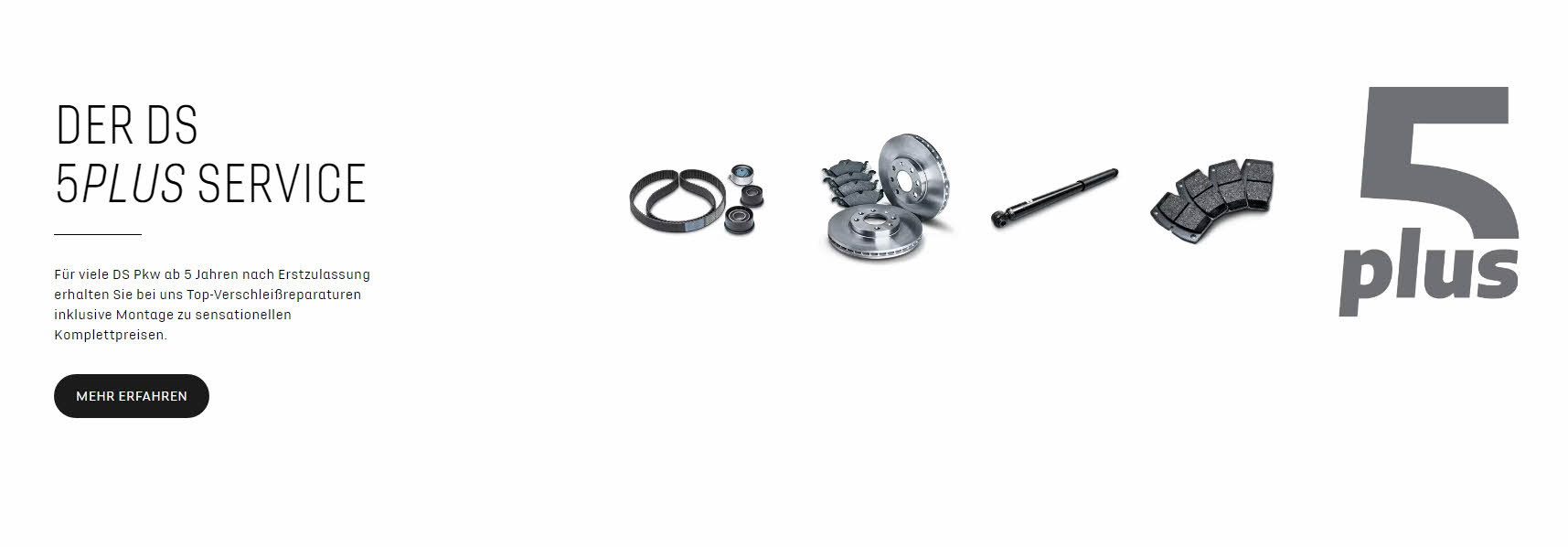 Fiat
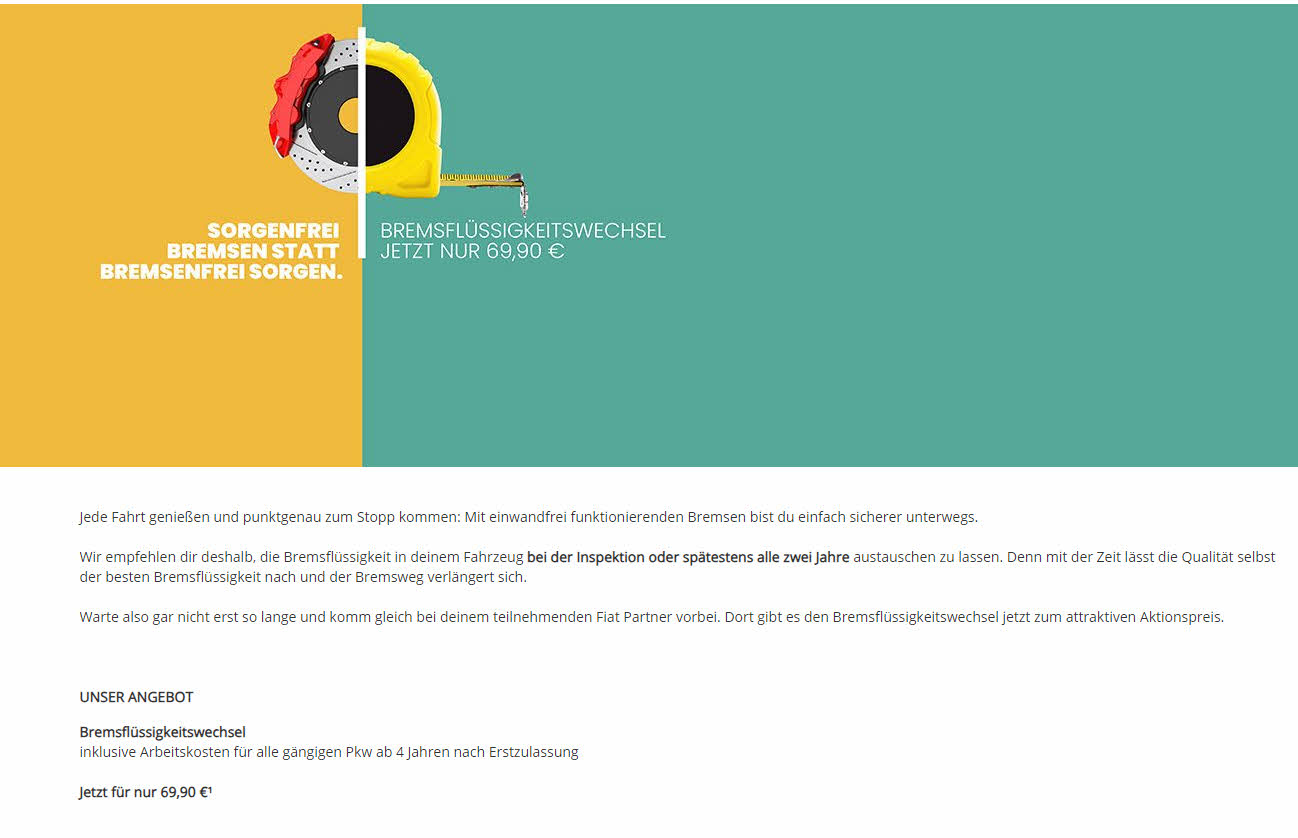 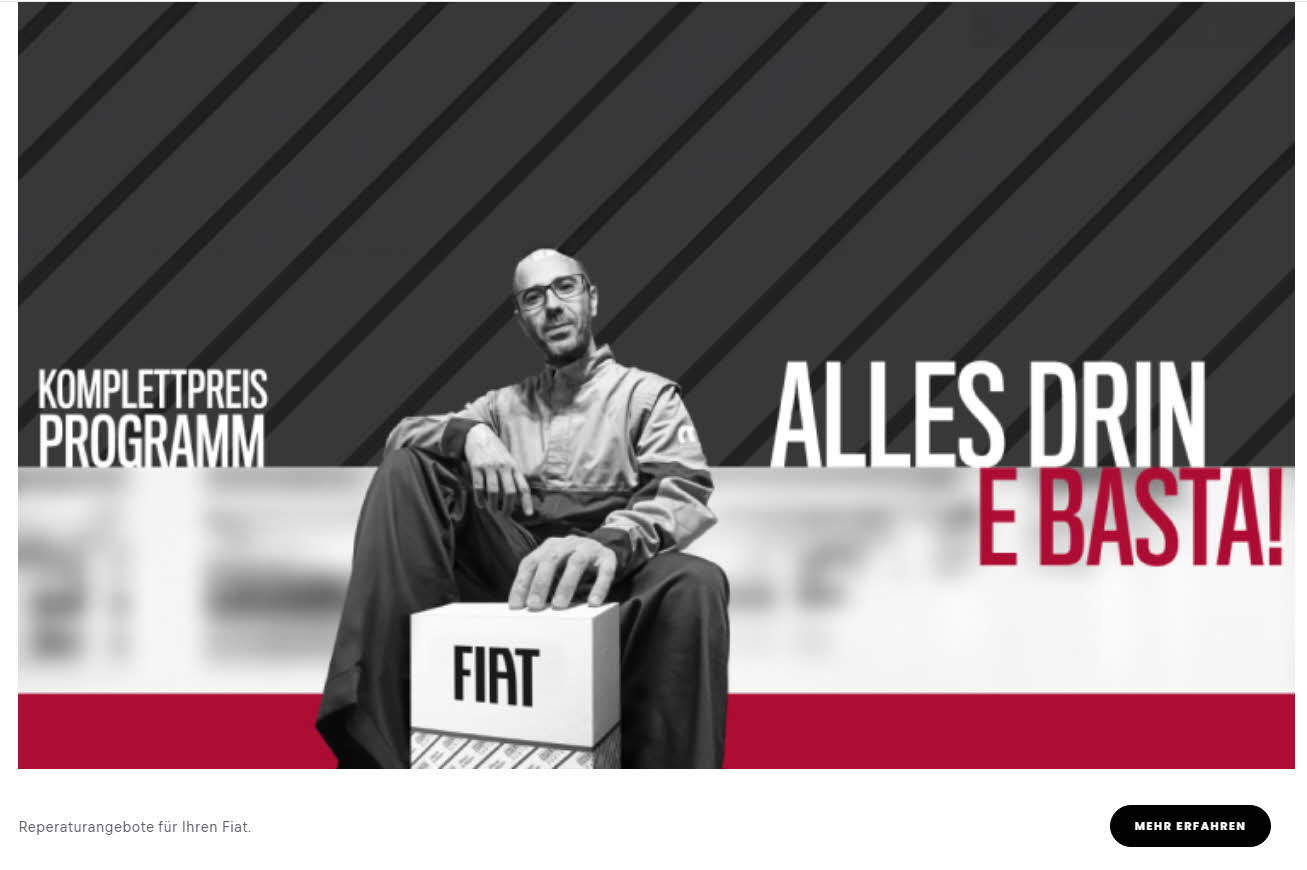 Ford
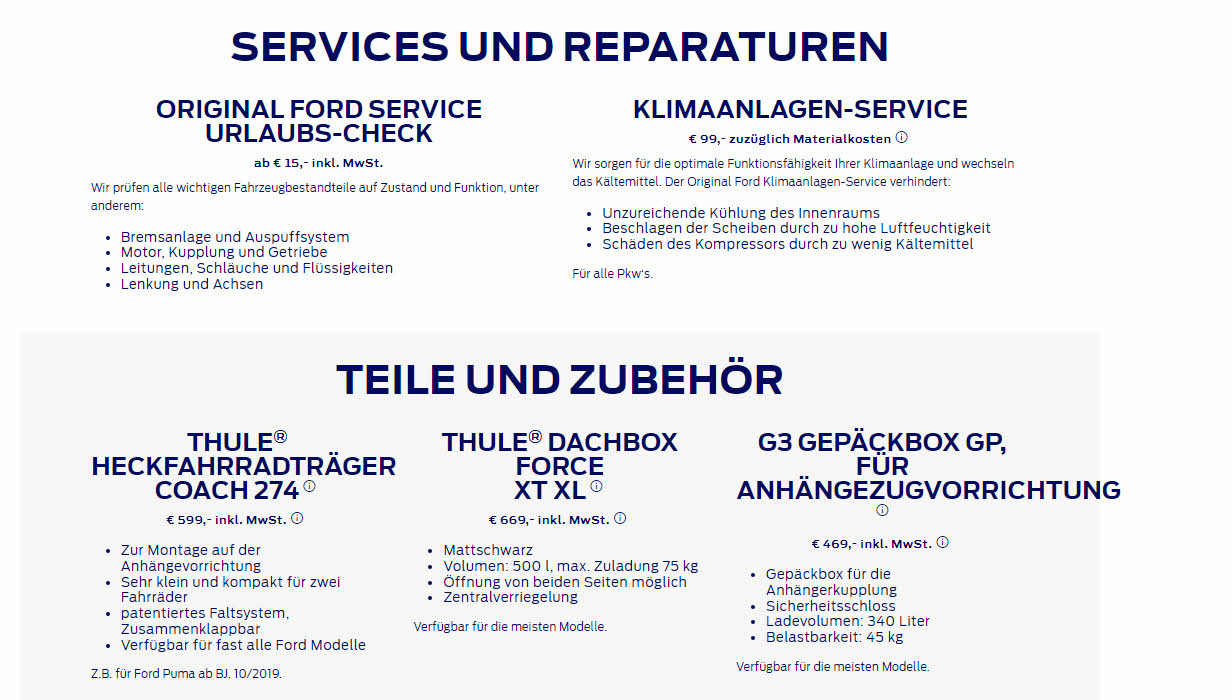 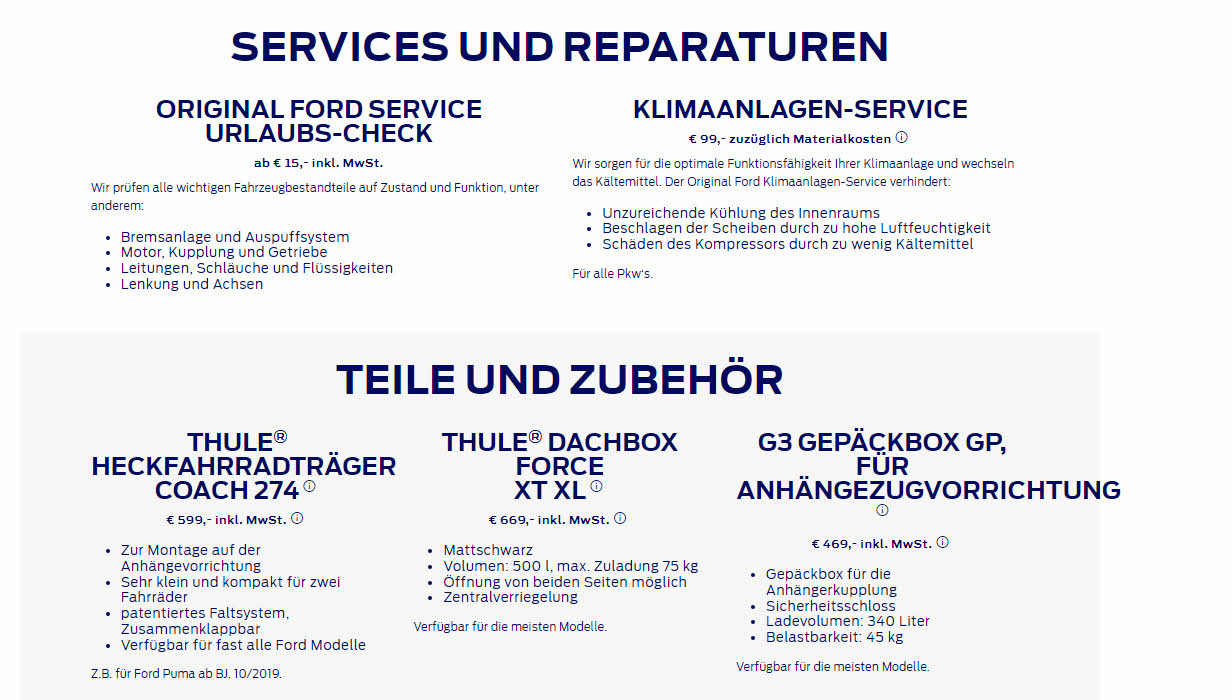 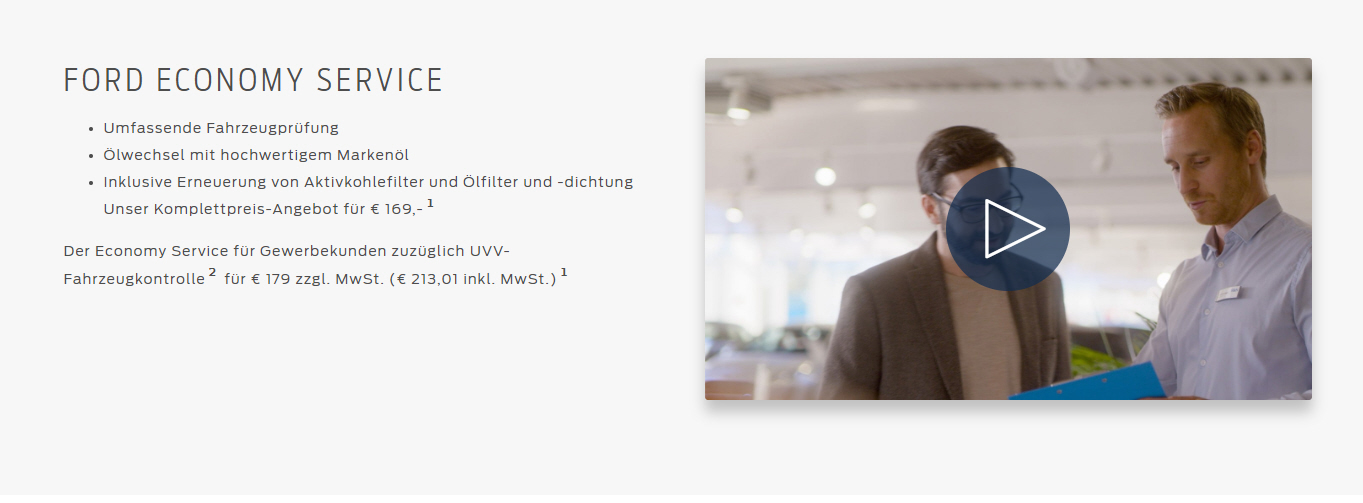 Hyundai
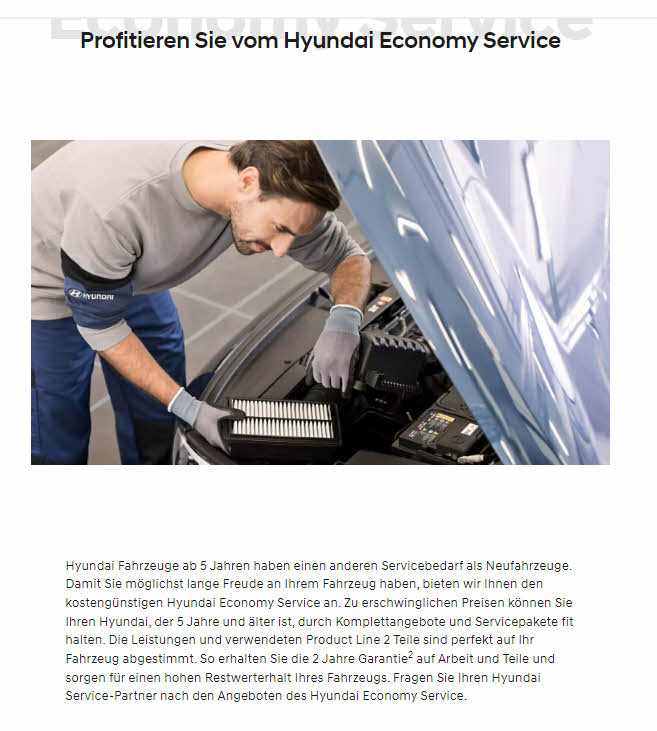 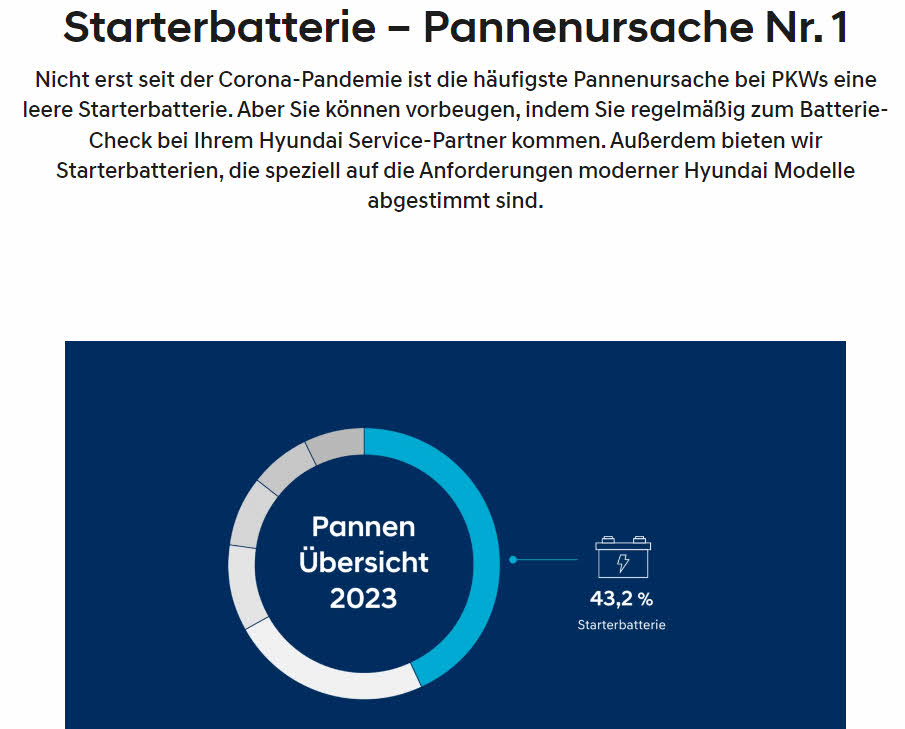 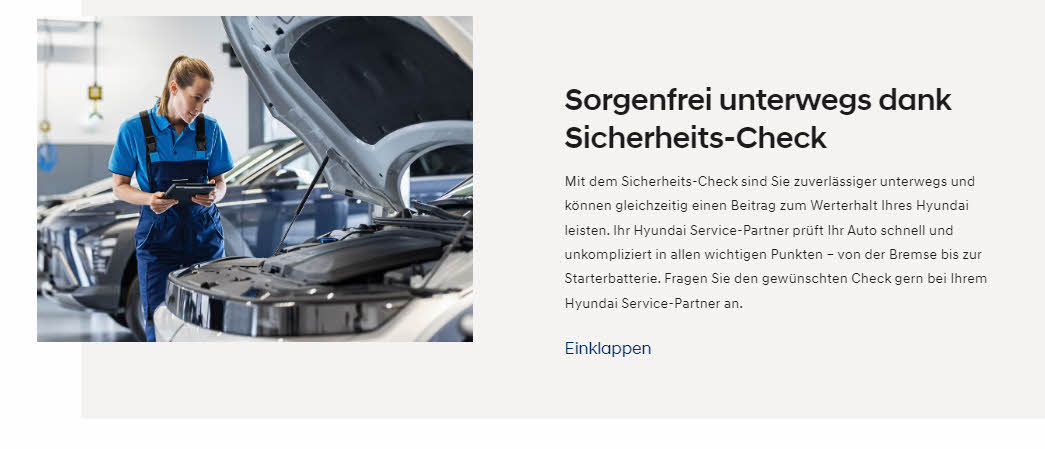 Jeep
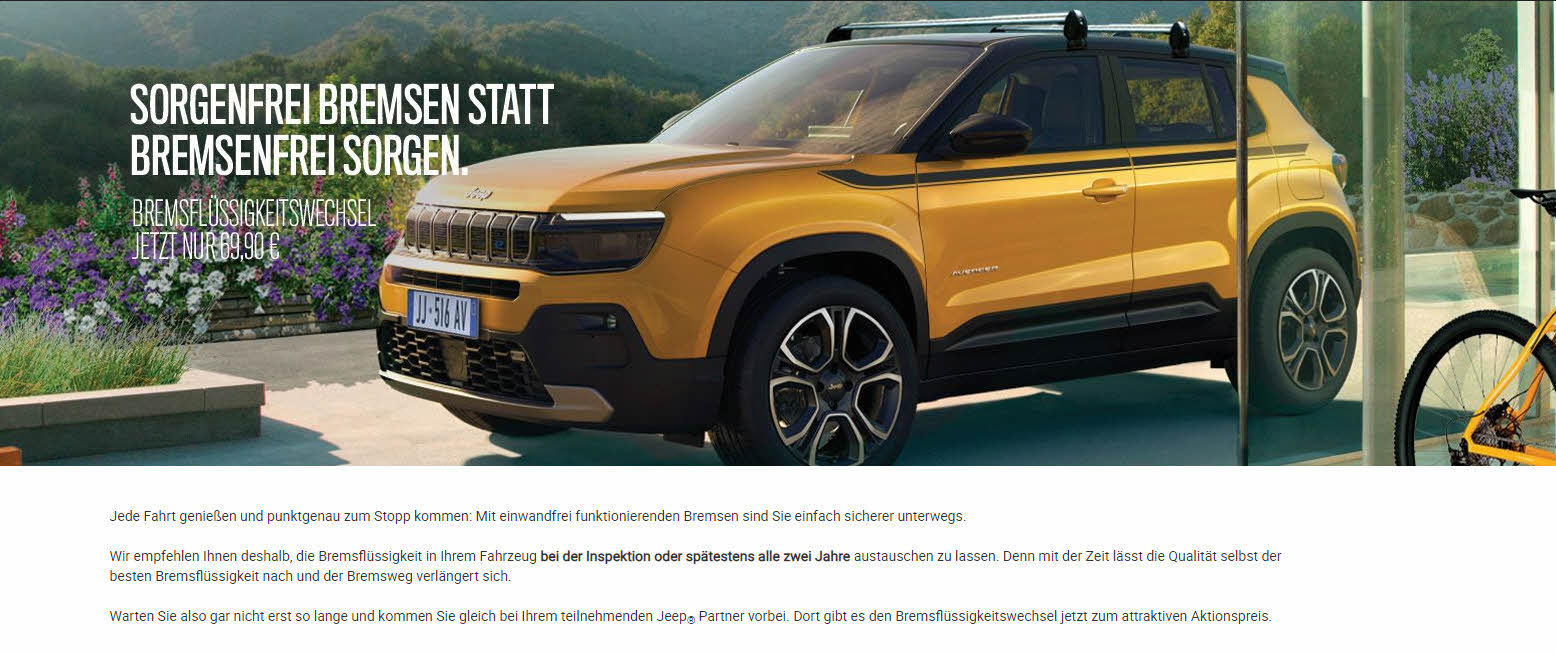 Kia
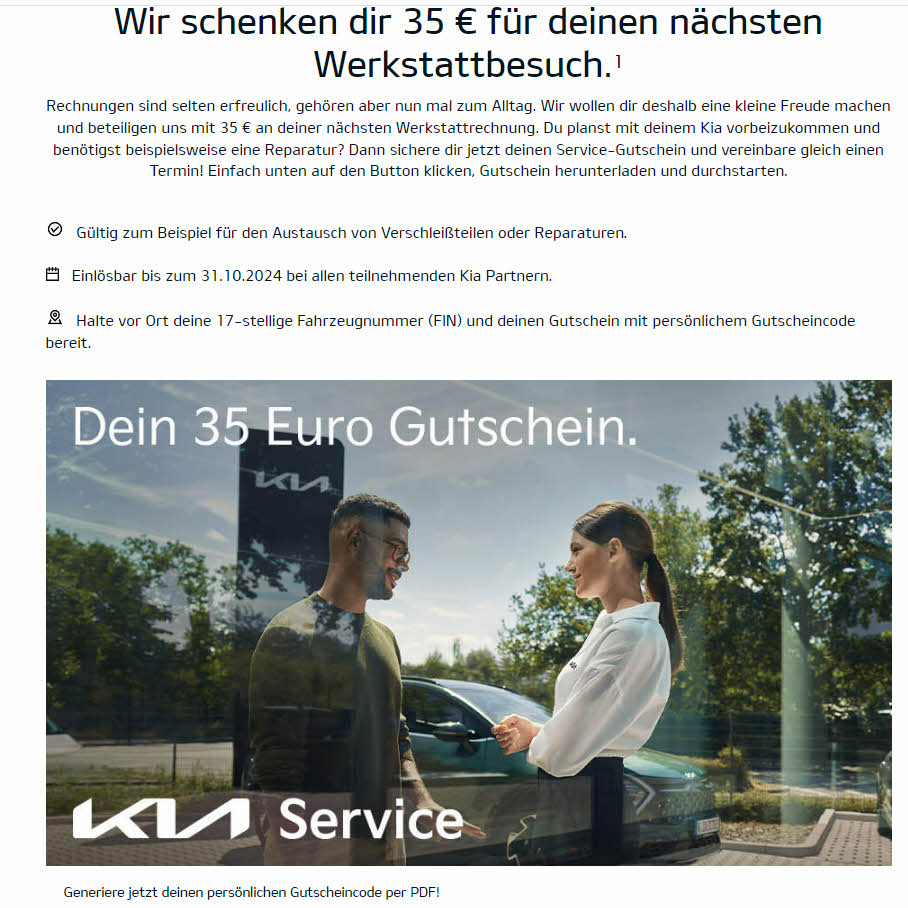 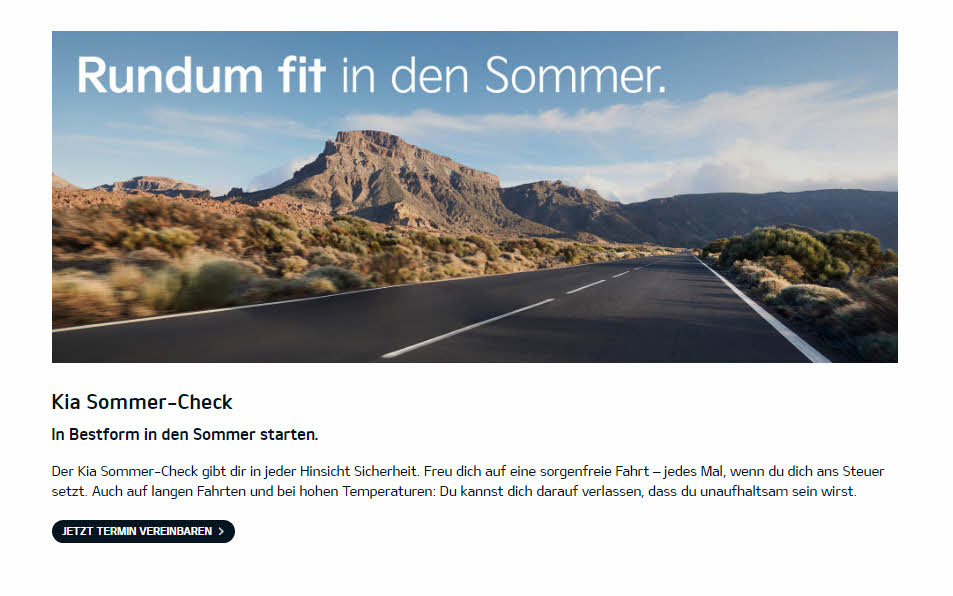 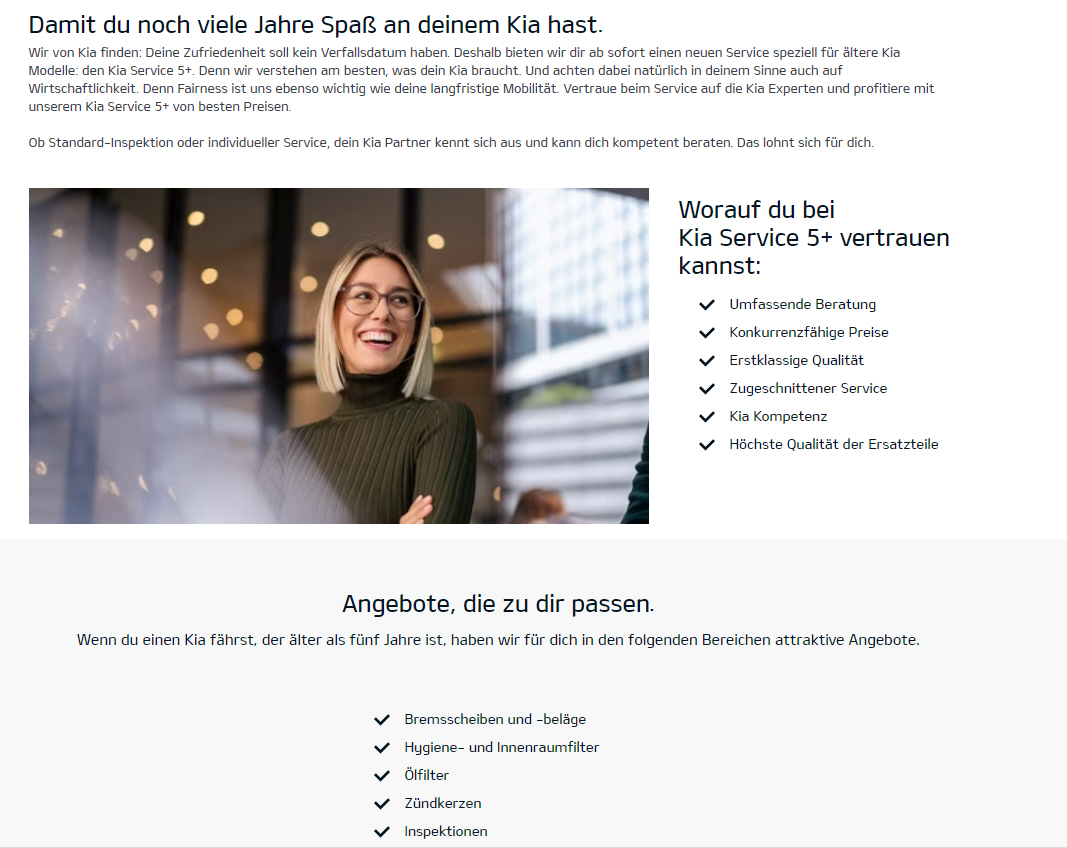 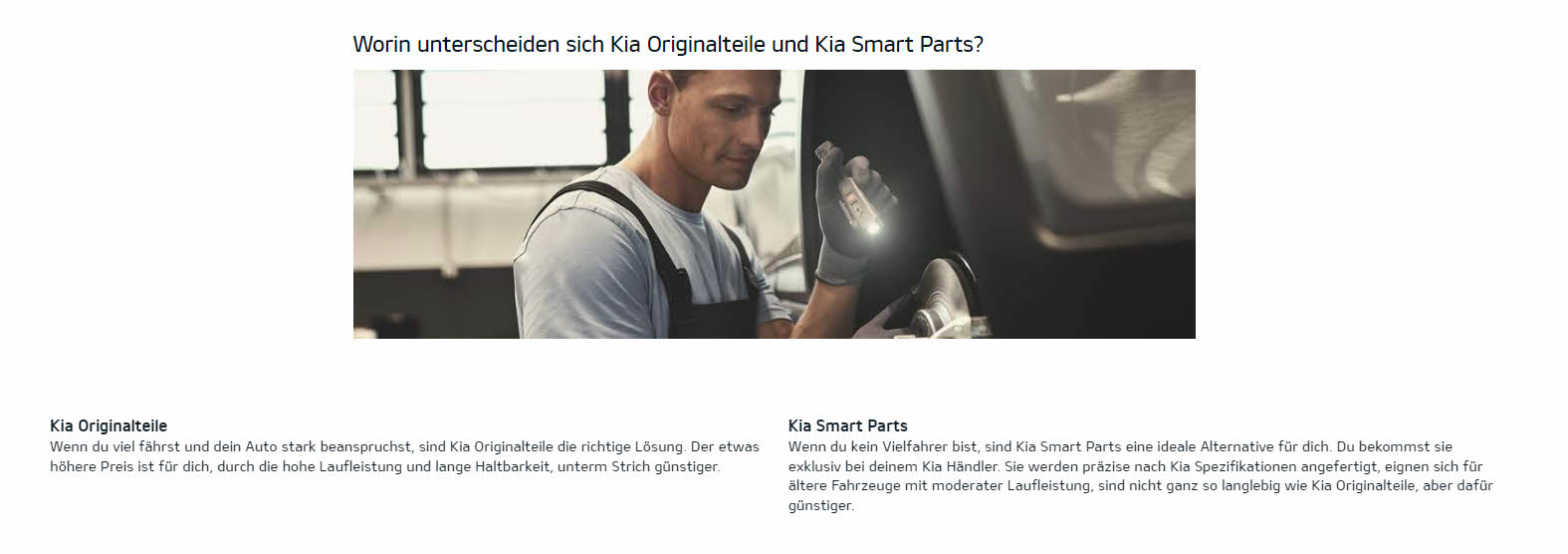 Mercedes
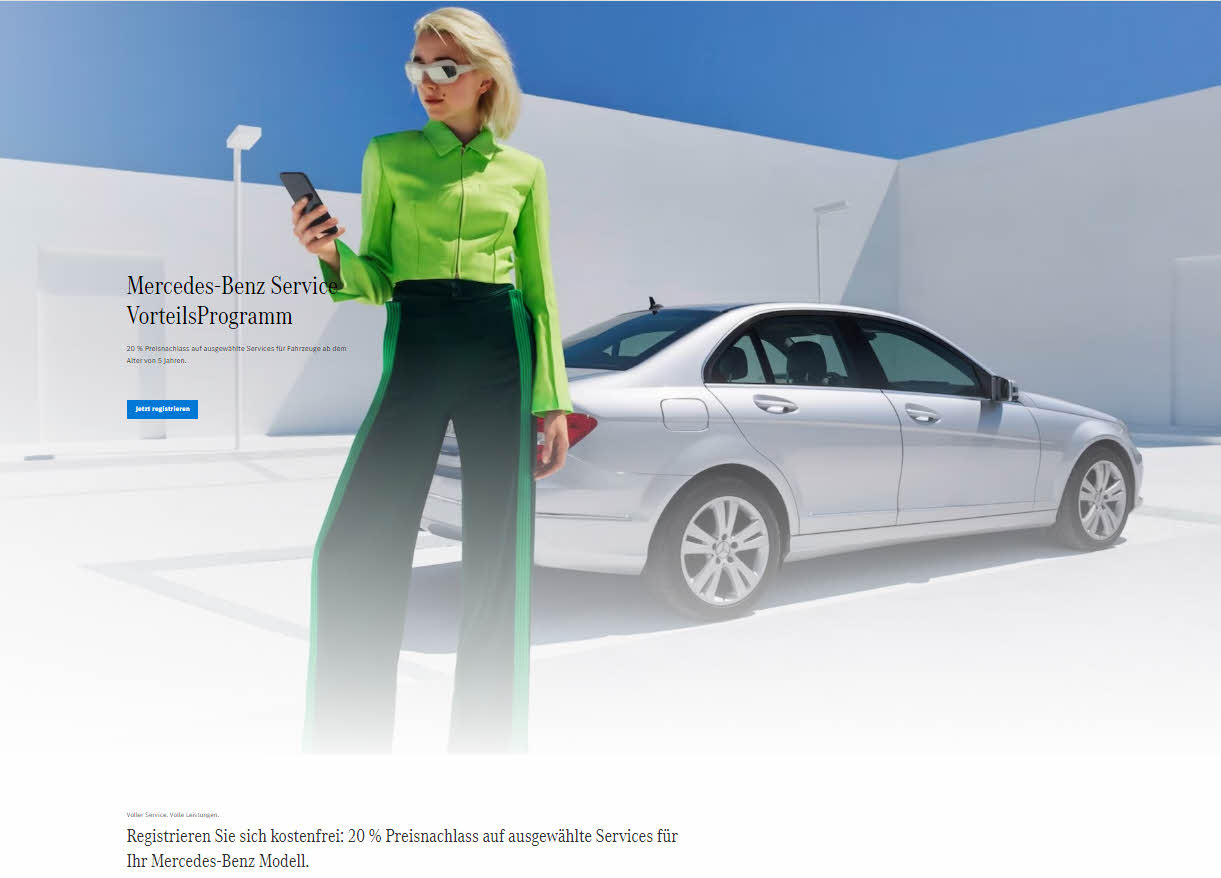 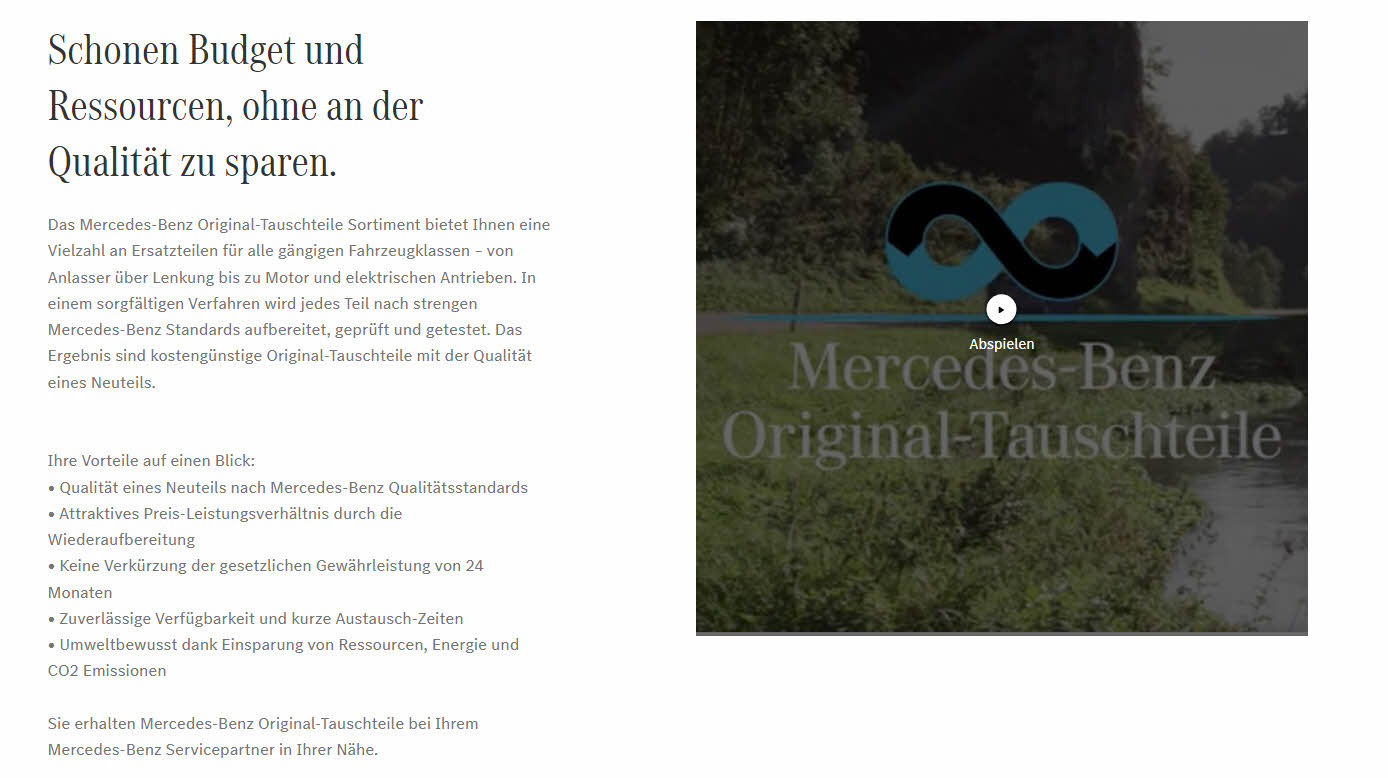 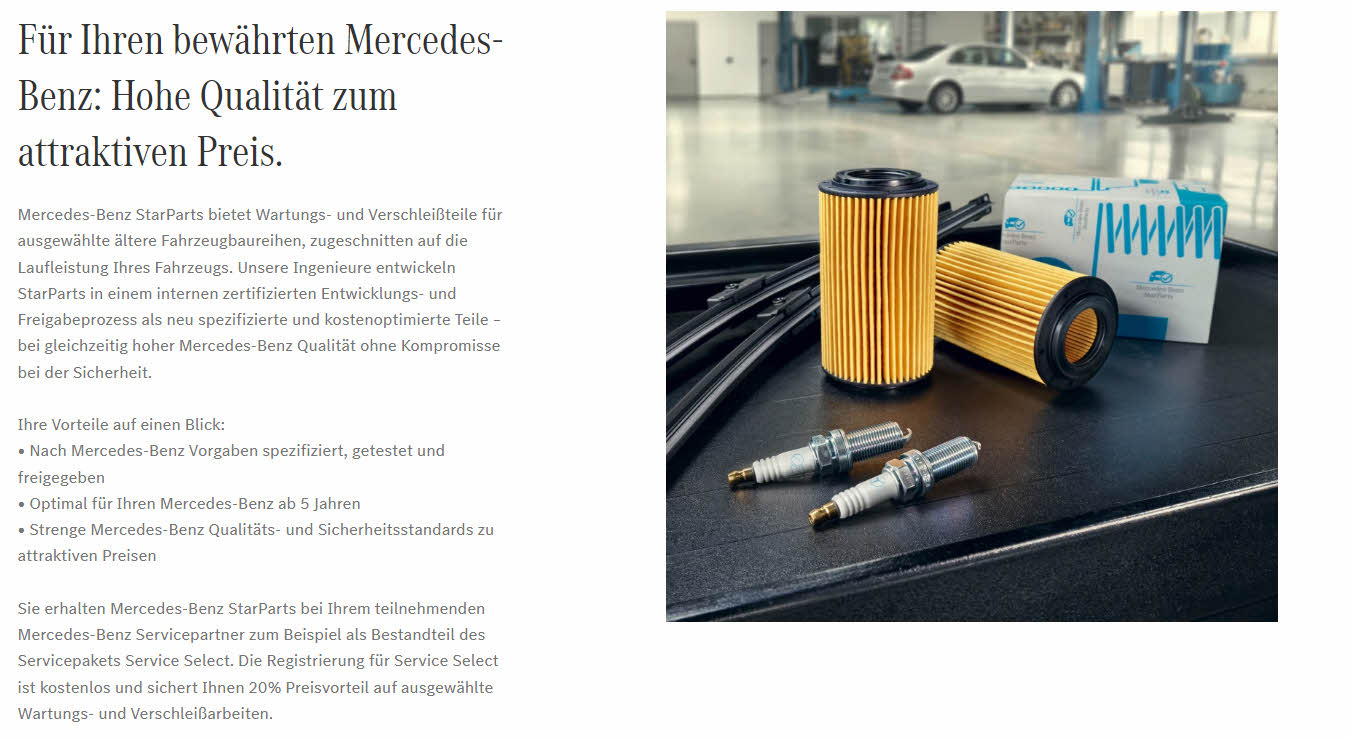 Mini
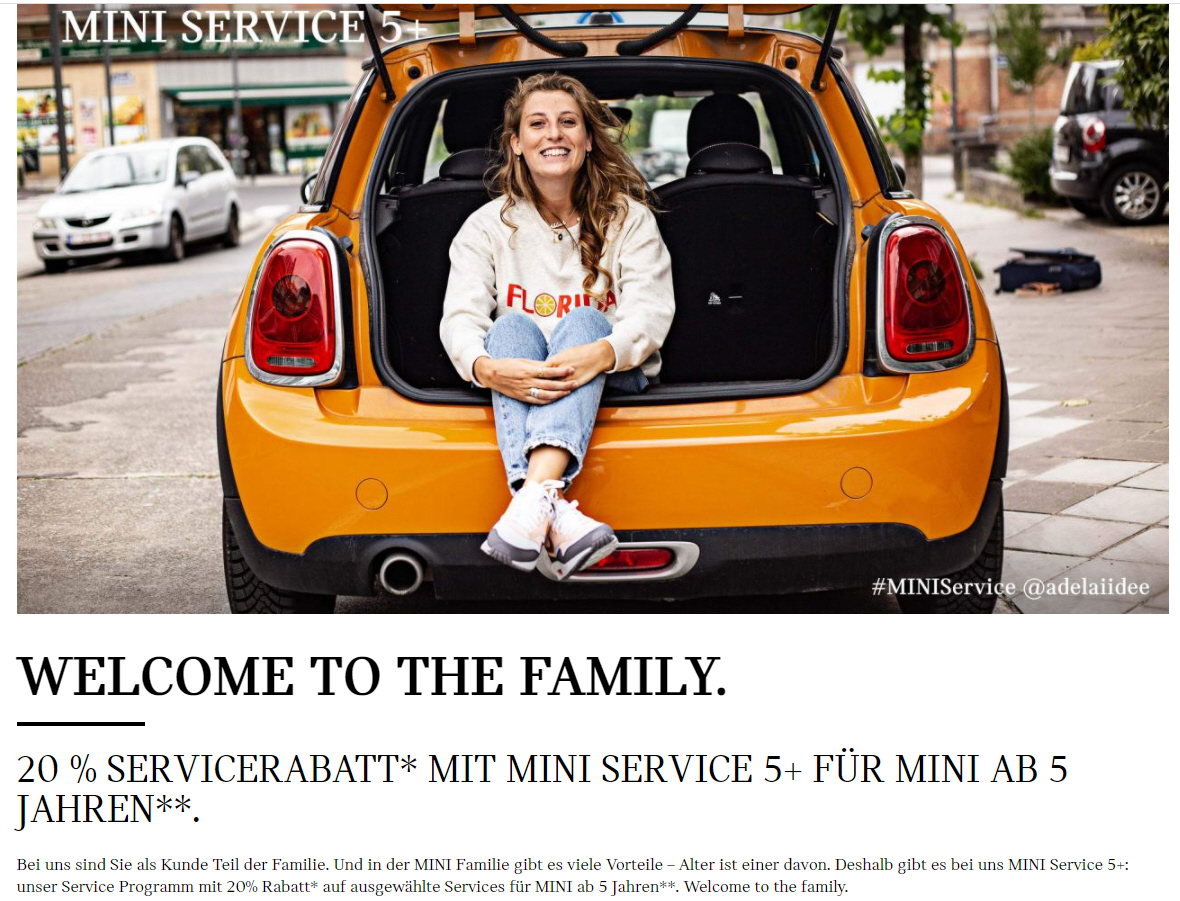 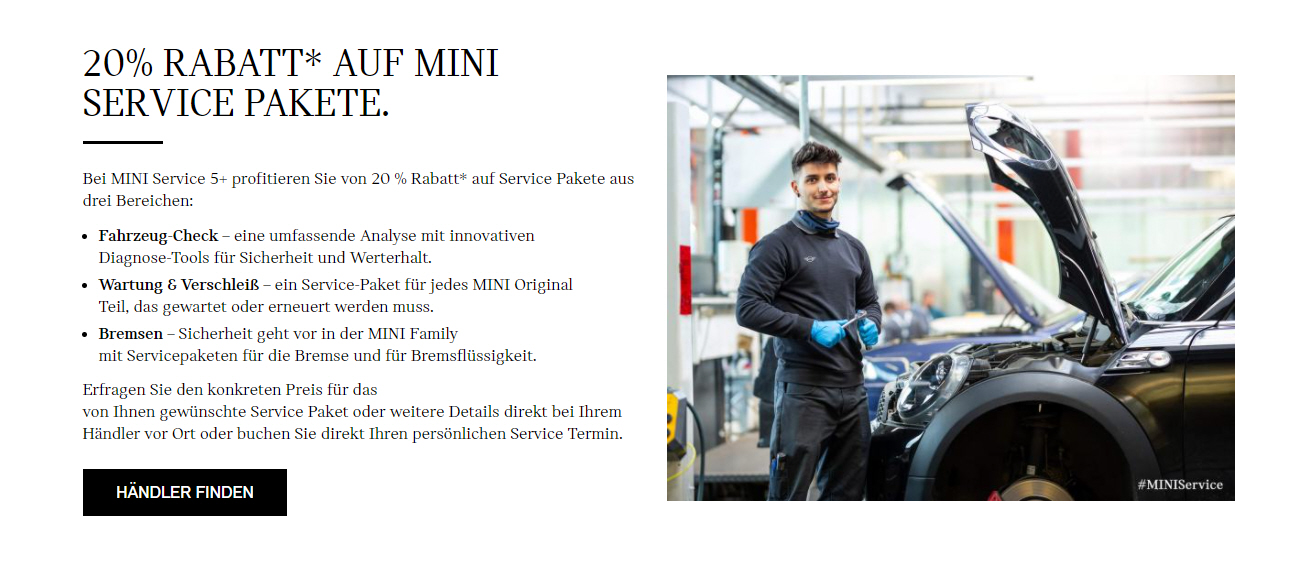 Mitsubishi
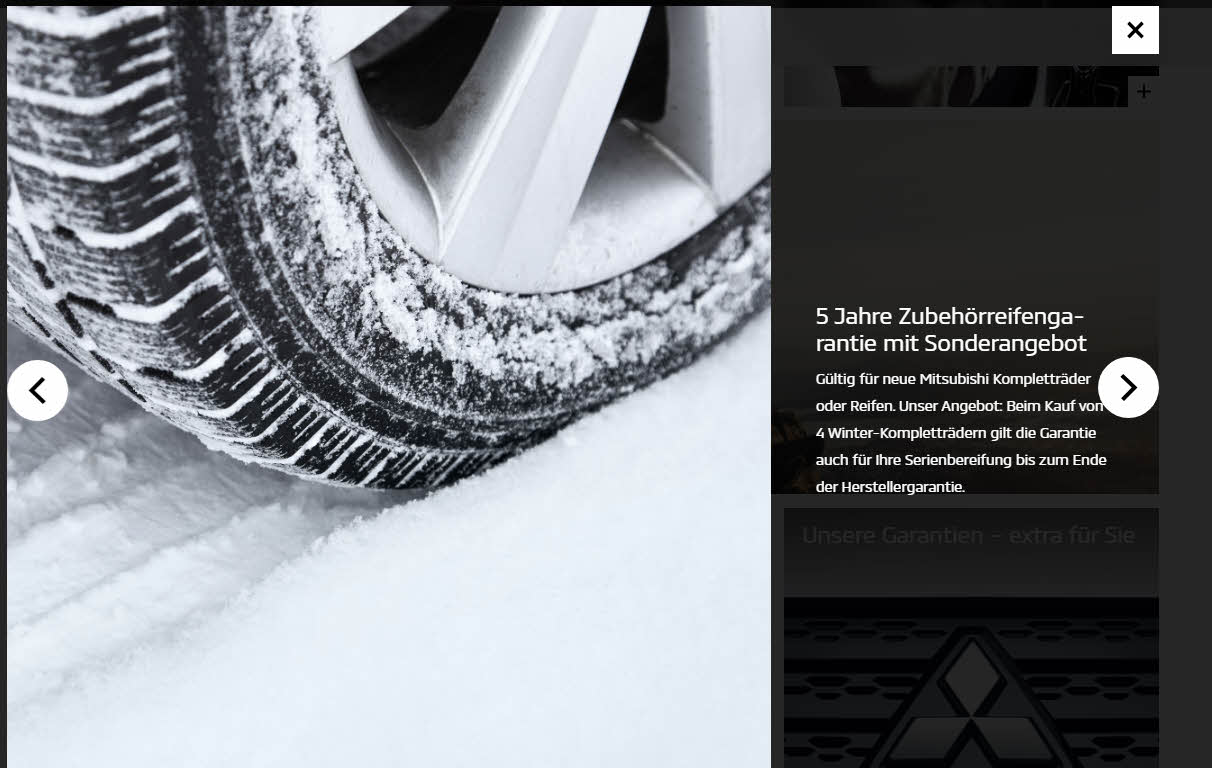 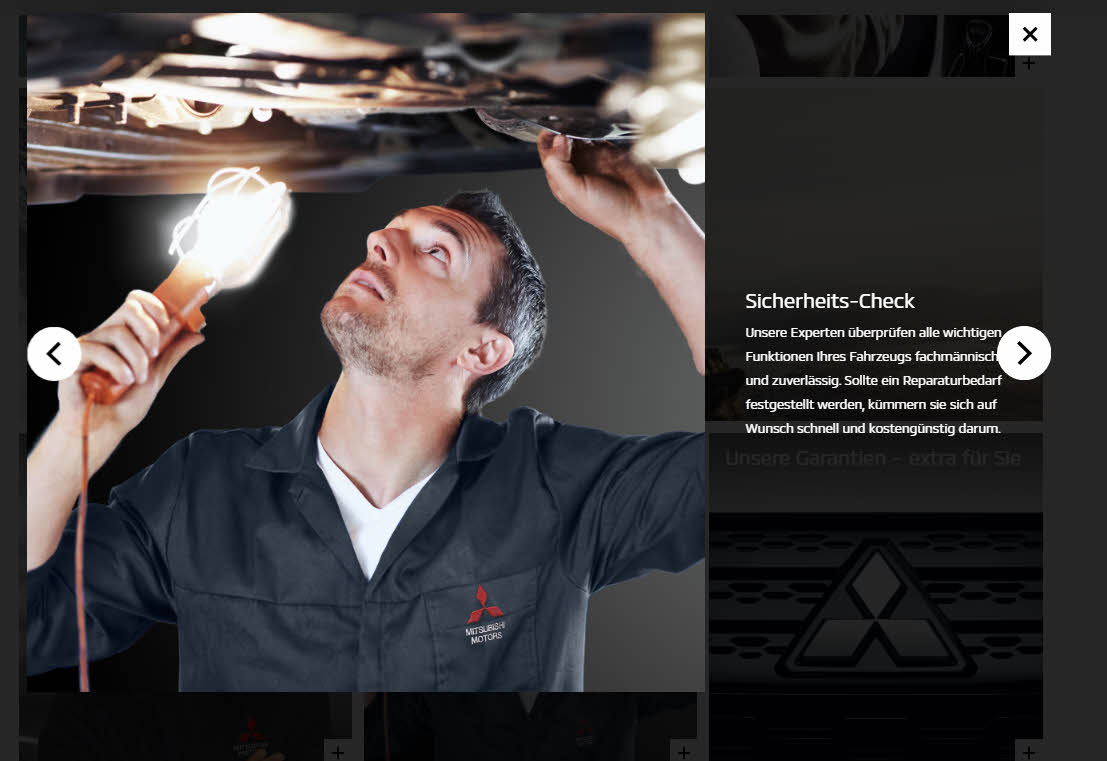 Nissan
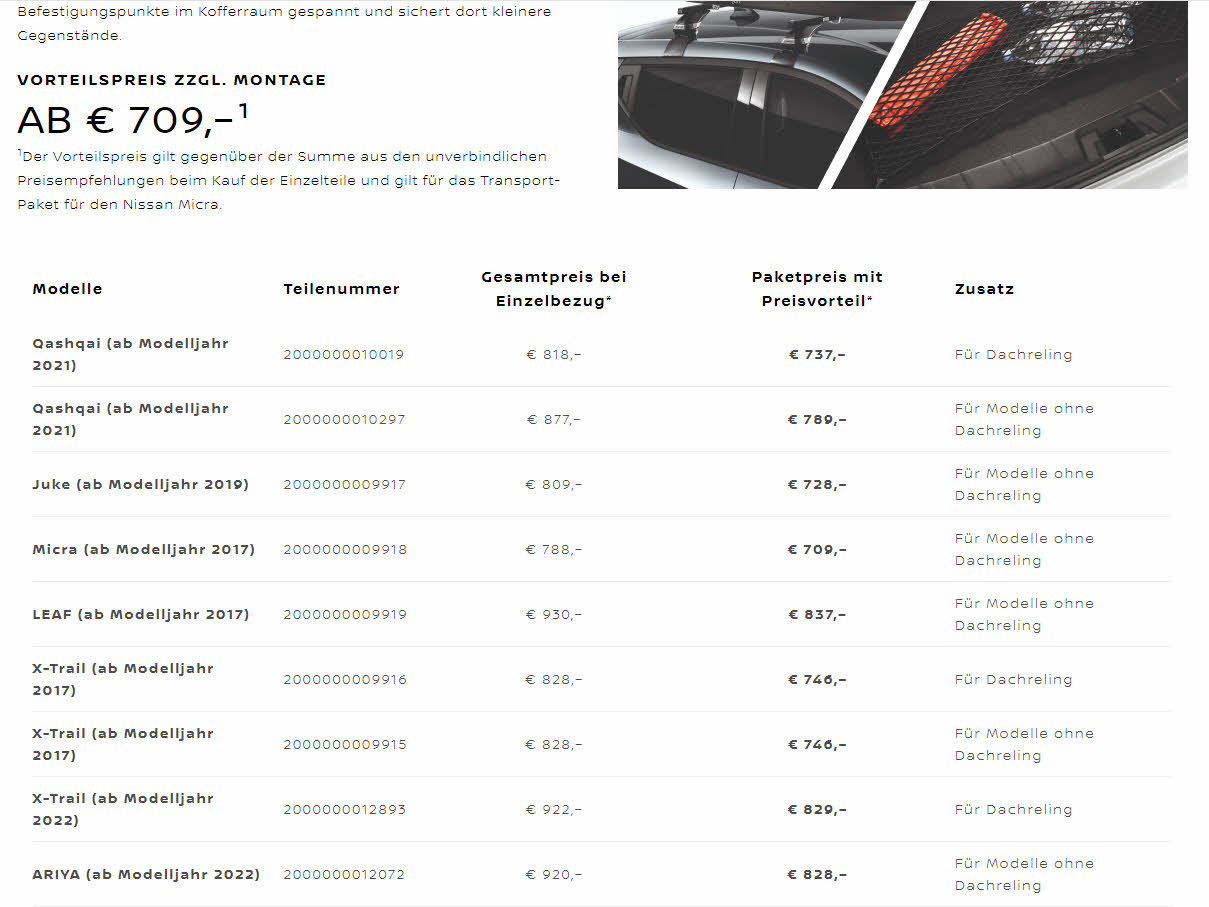 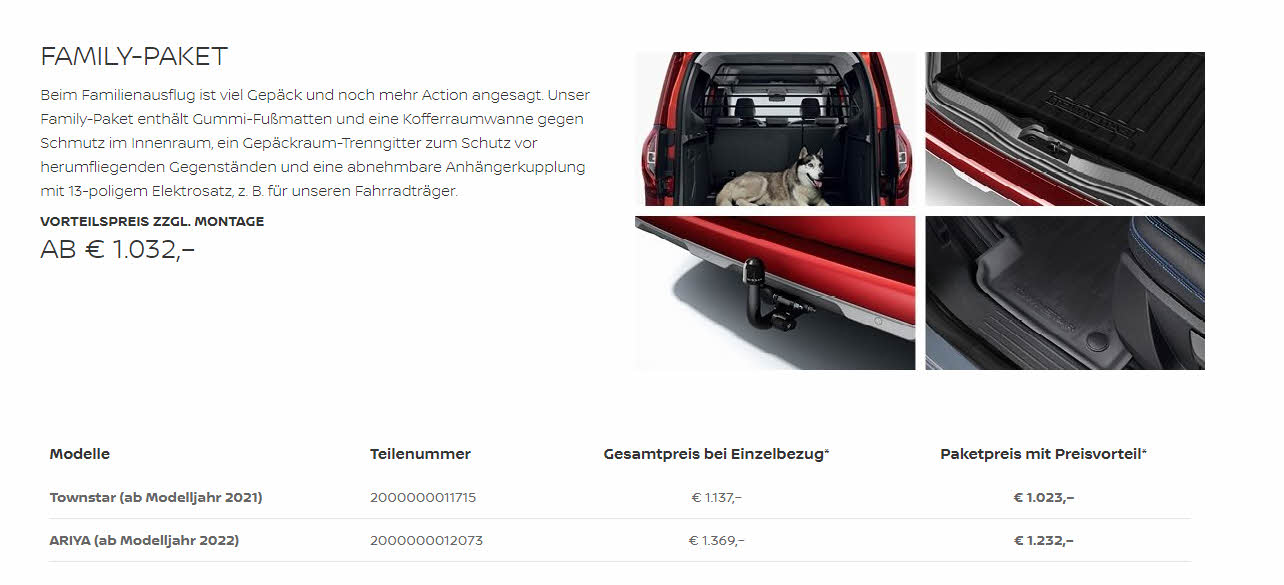 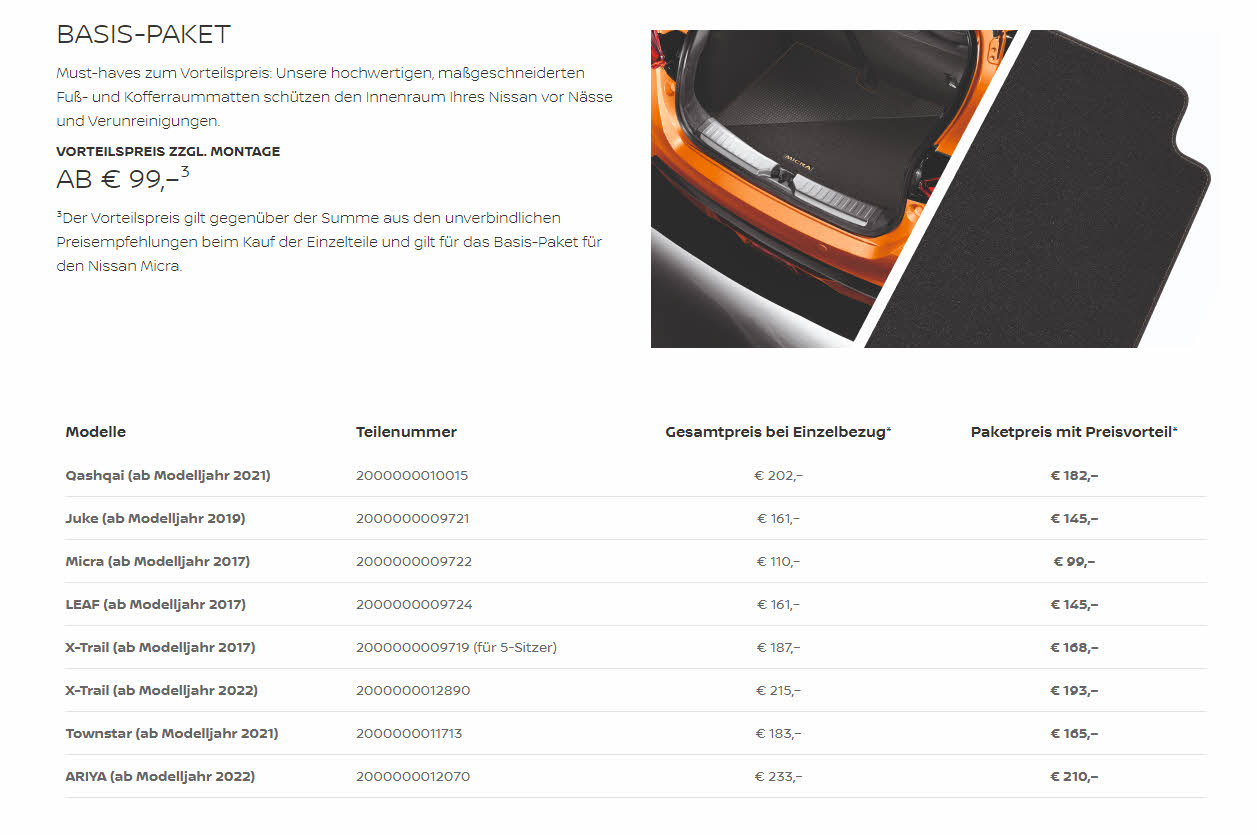 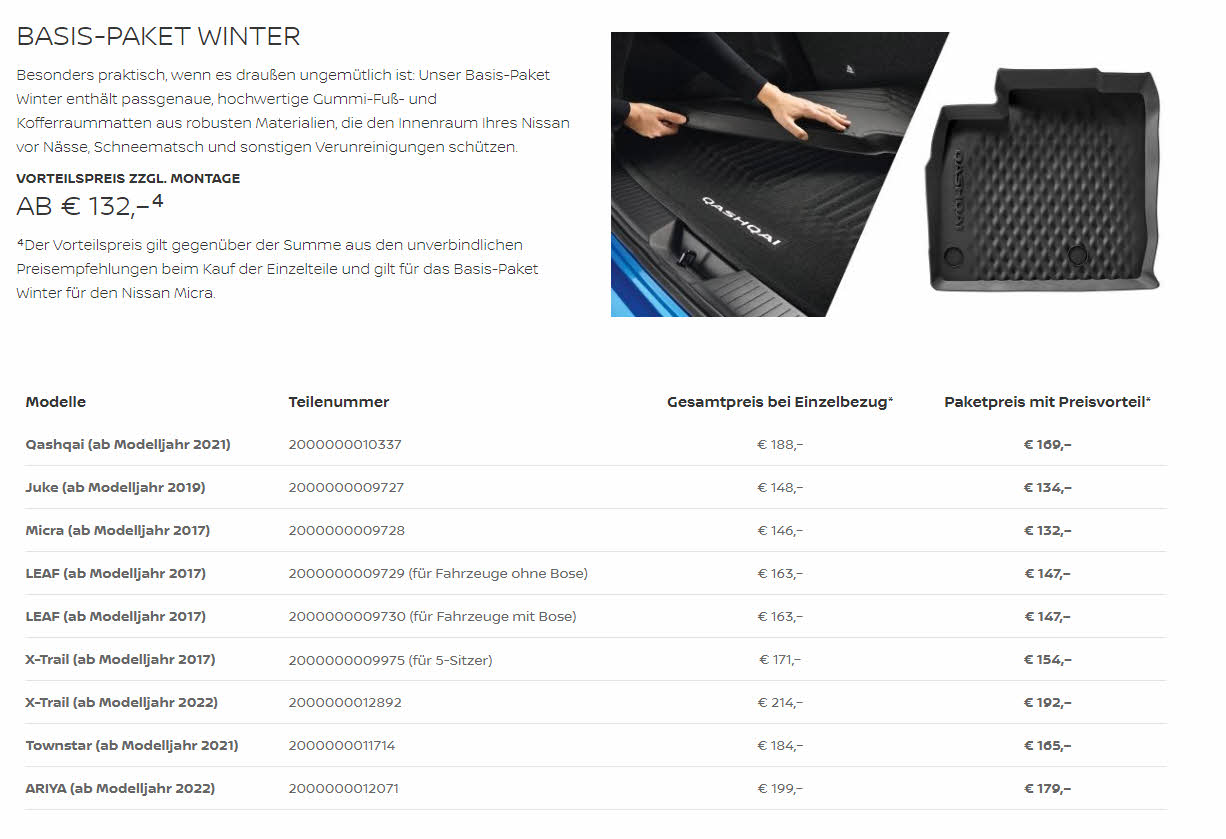 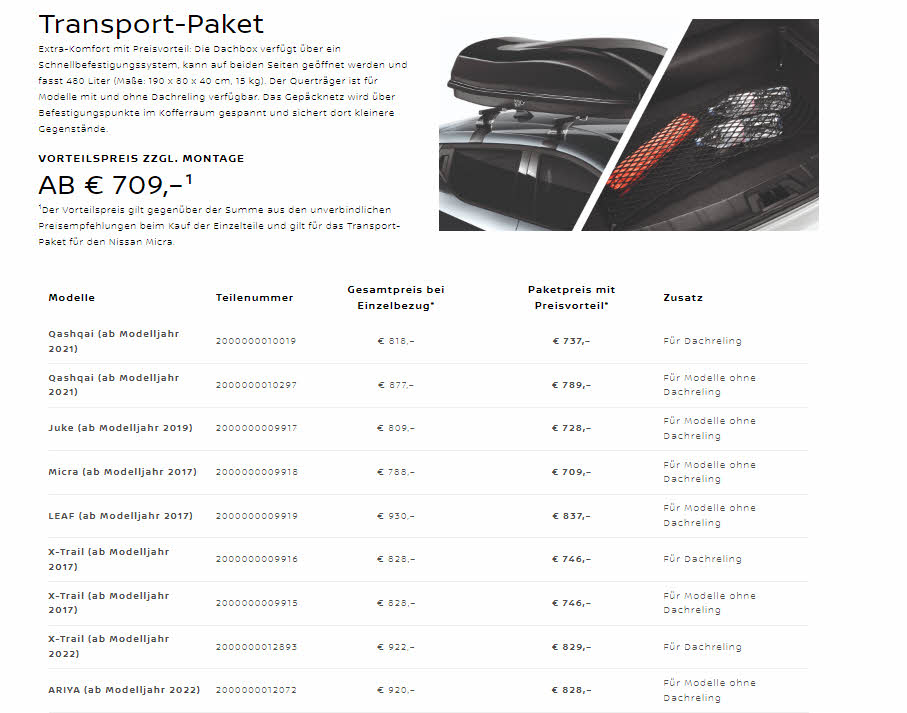 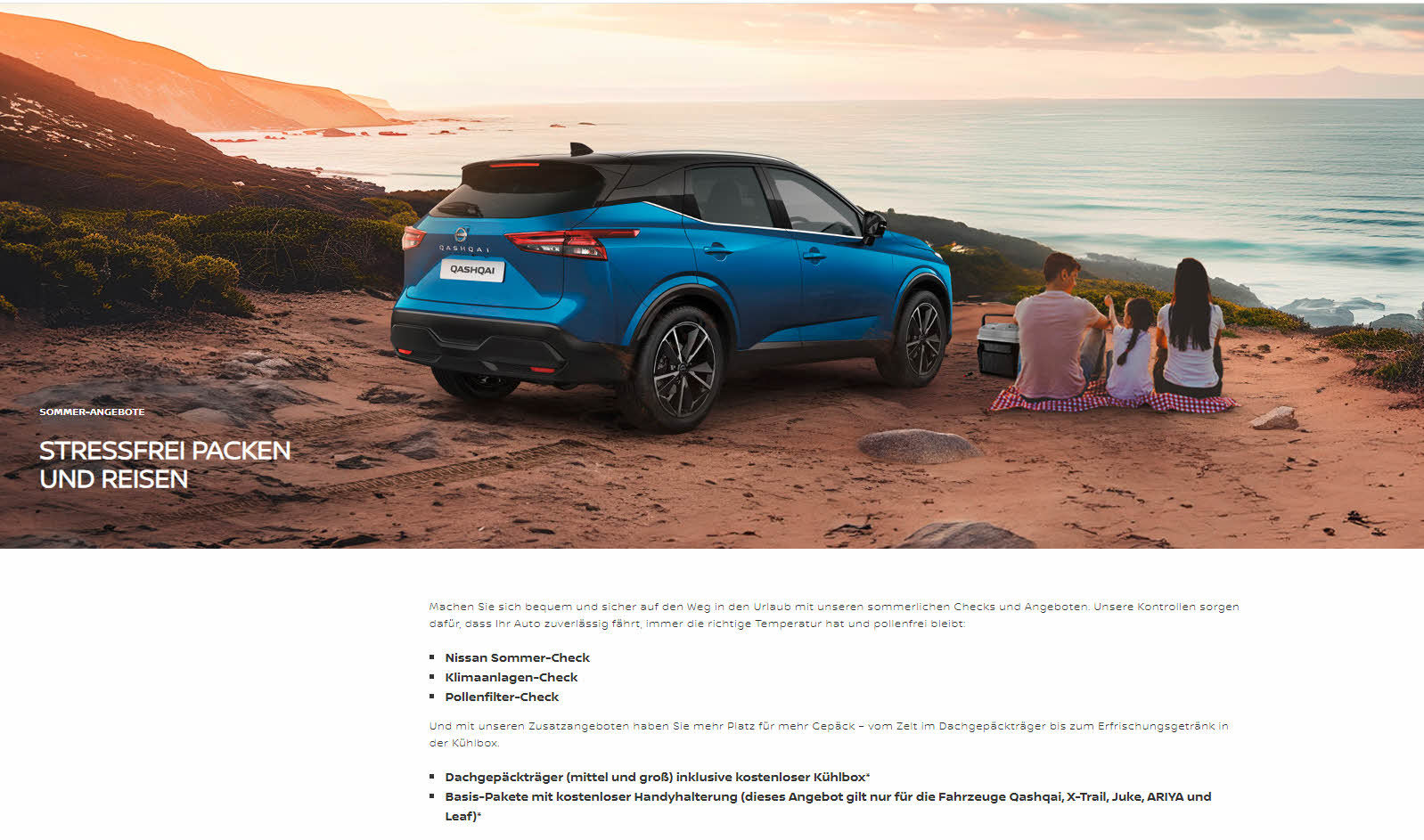 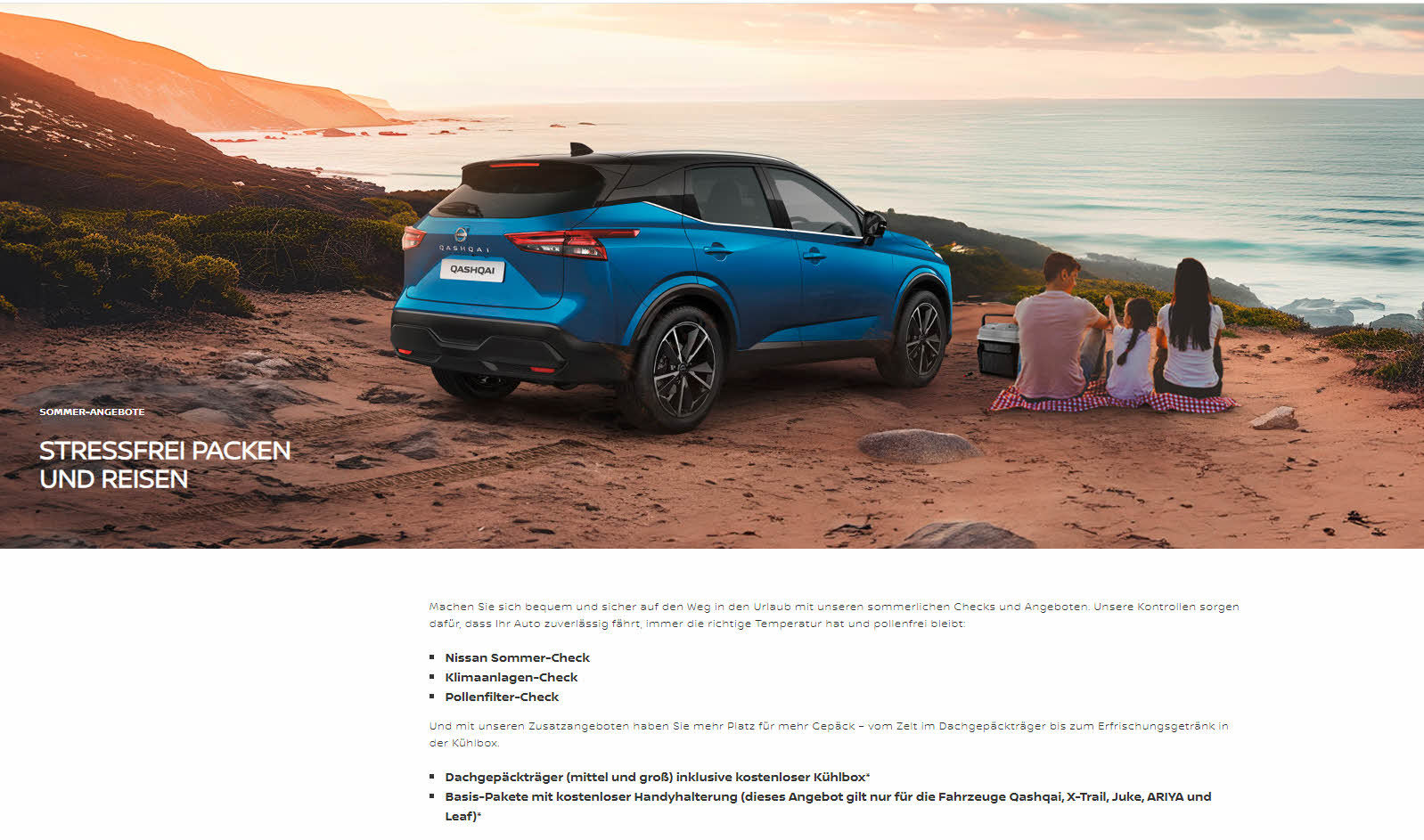 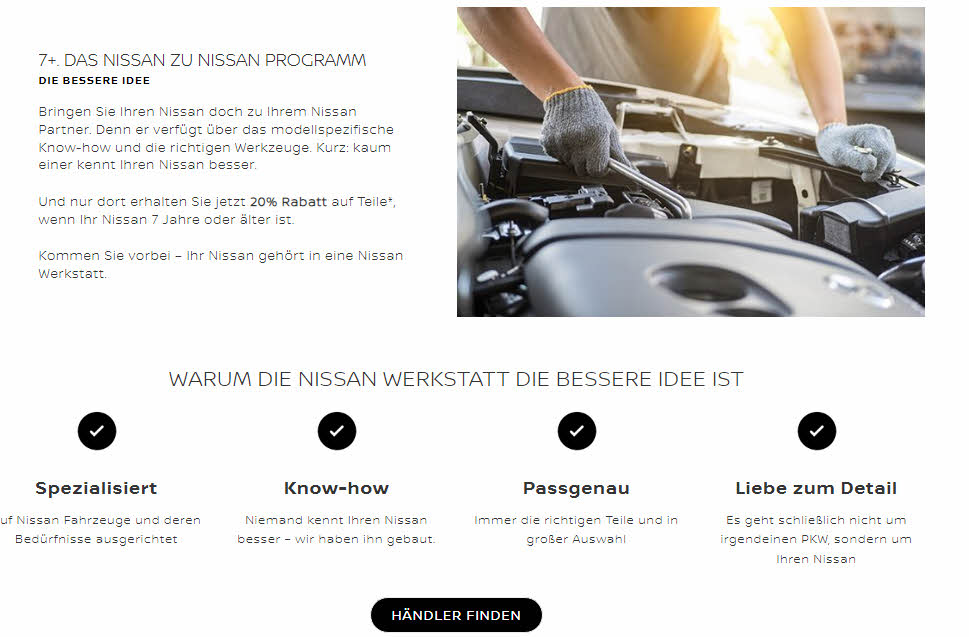 Opel
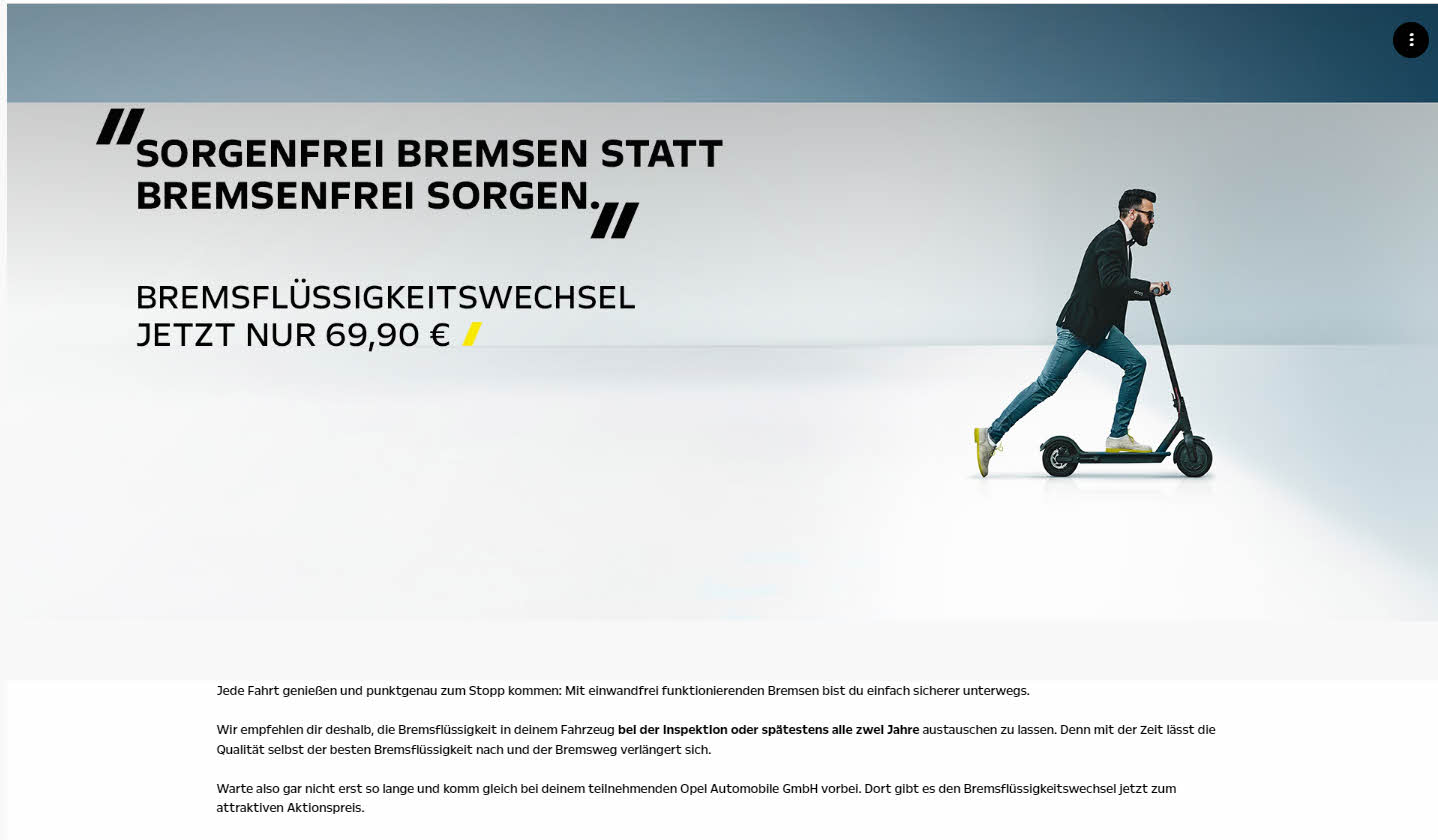 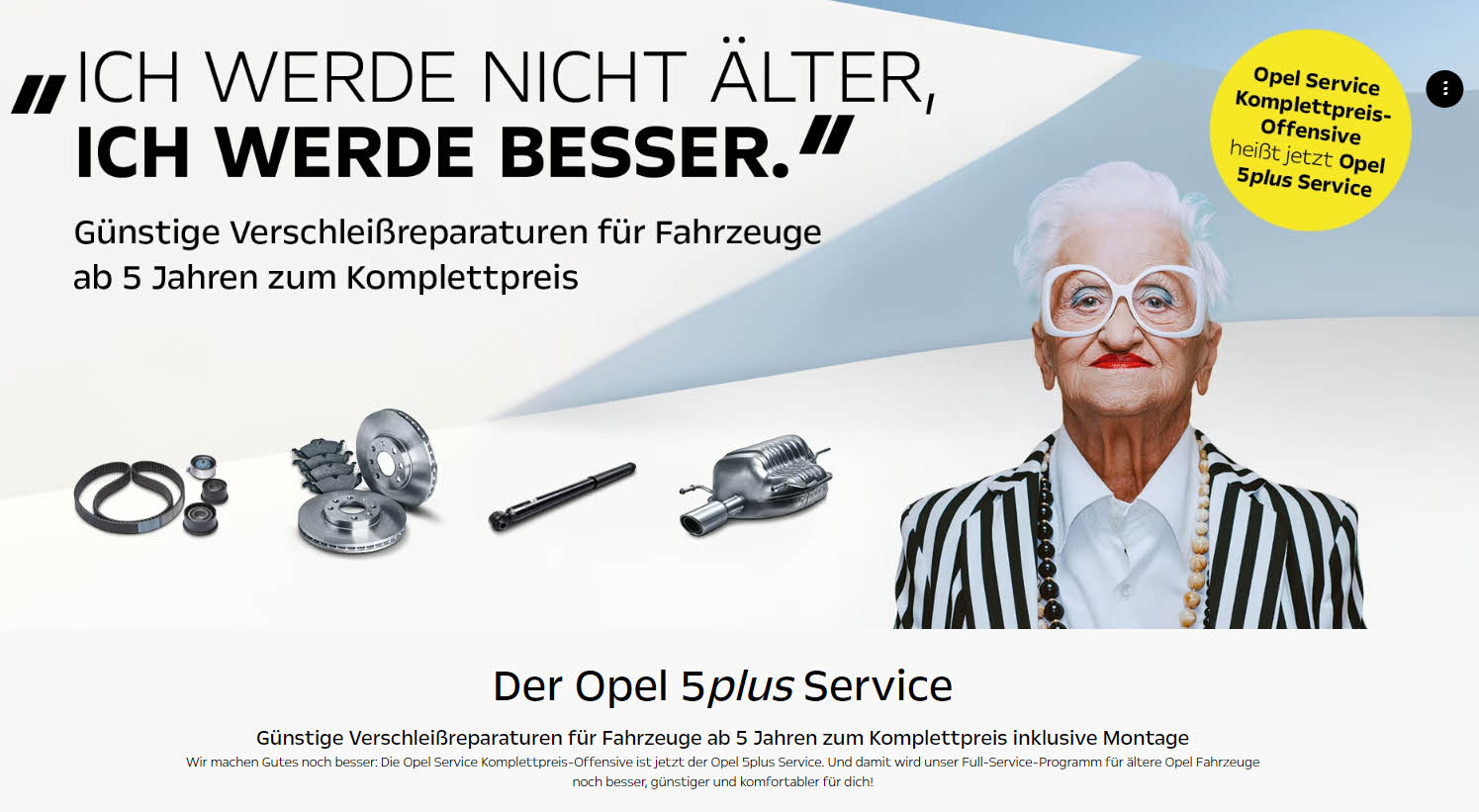 Peugeot
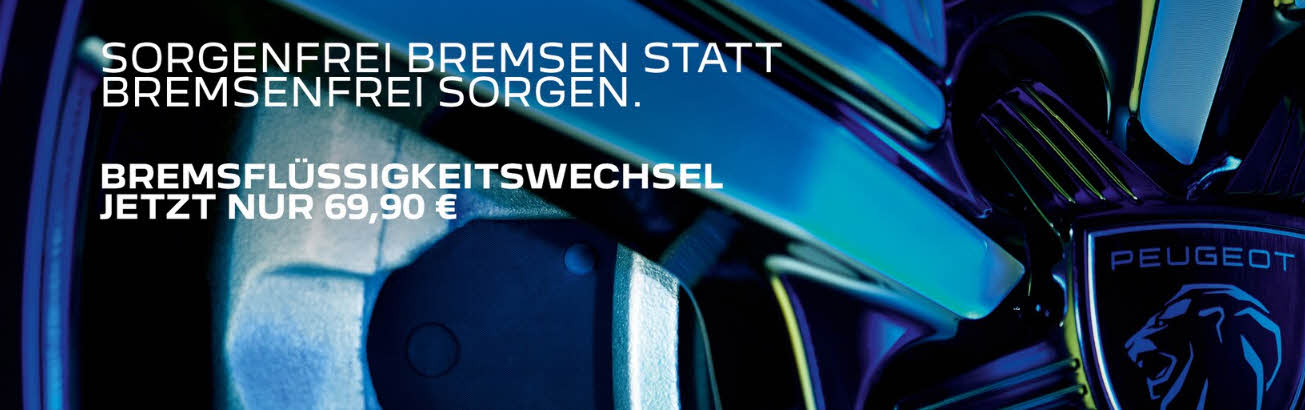 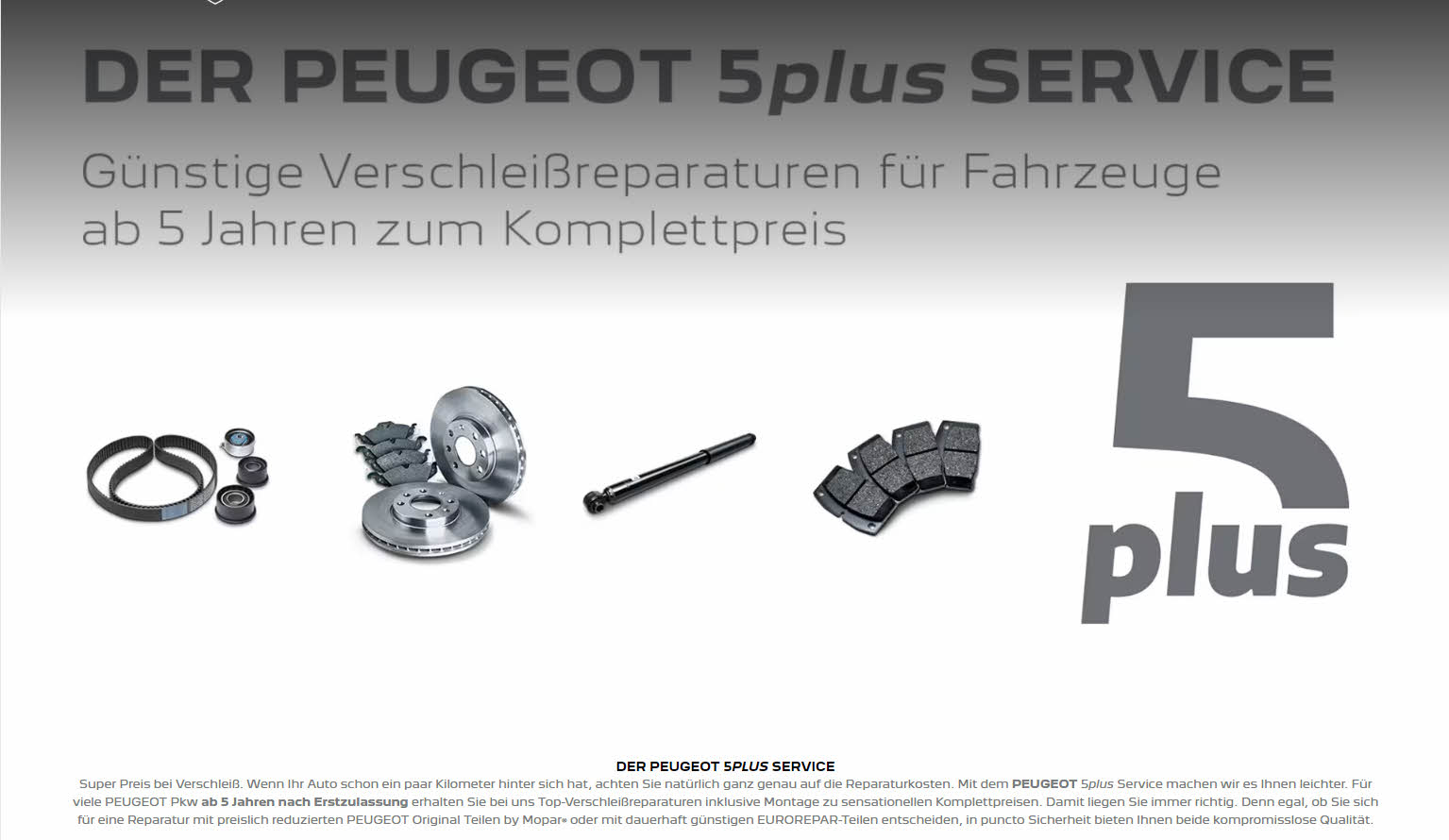 Renault
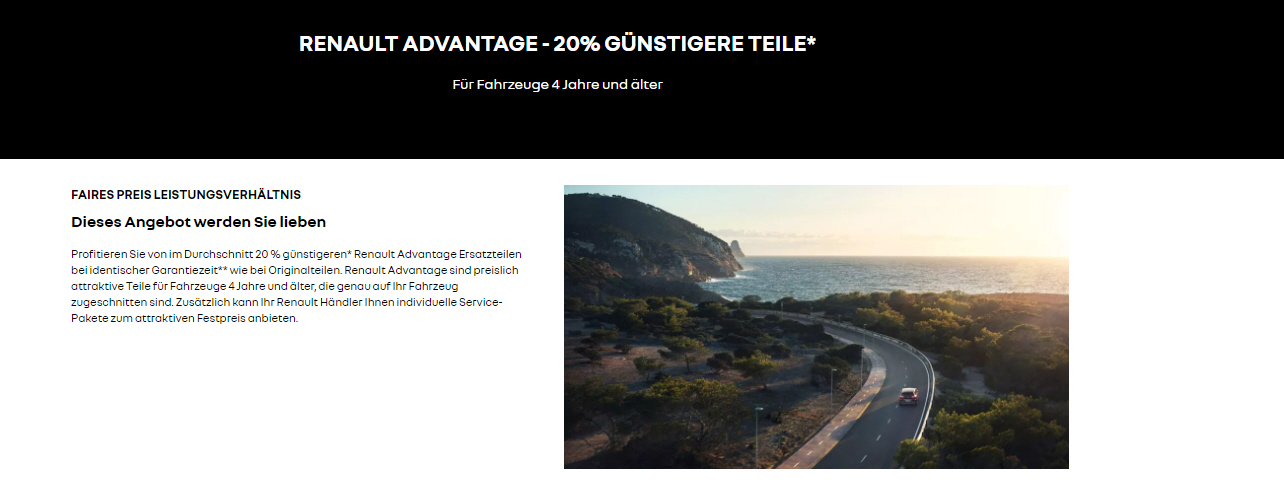 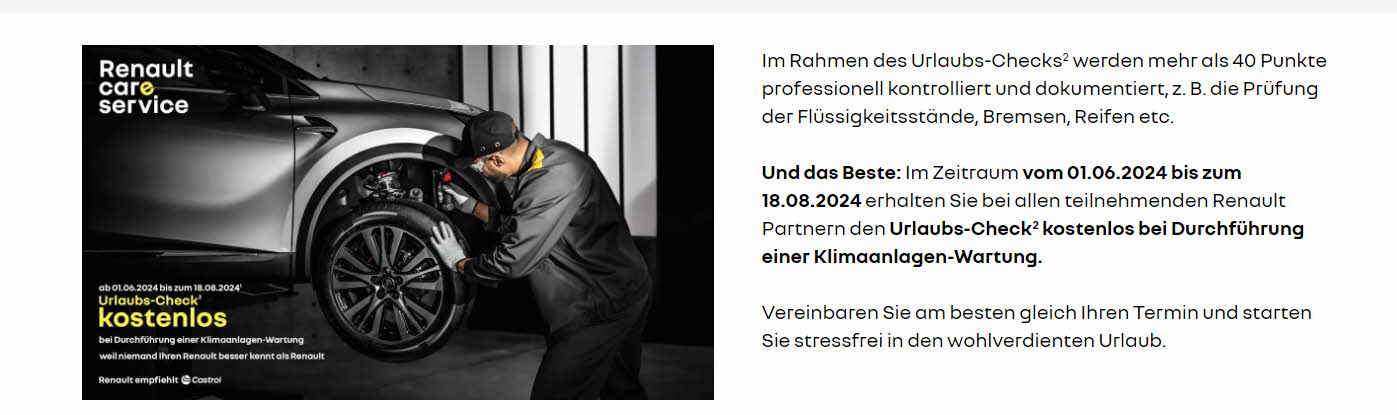 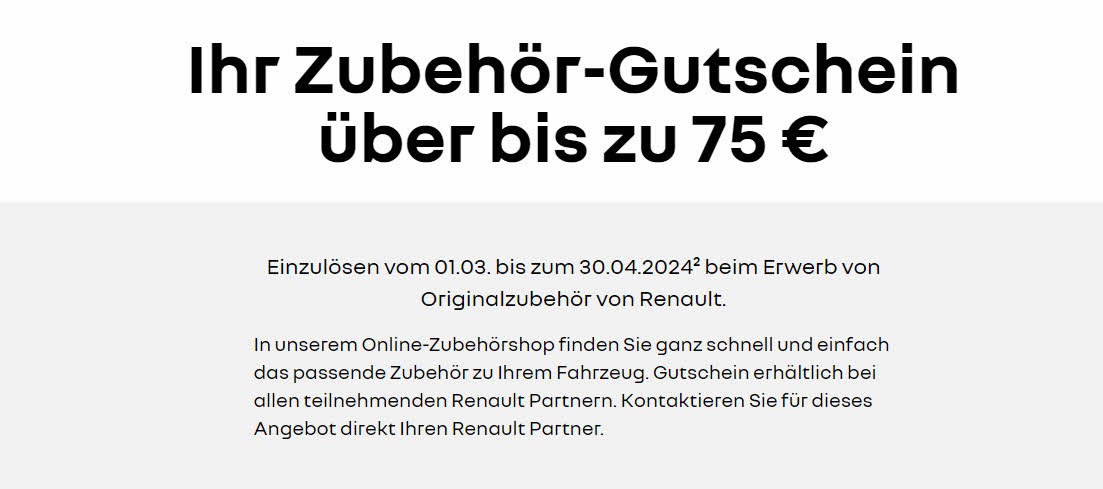 Seat
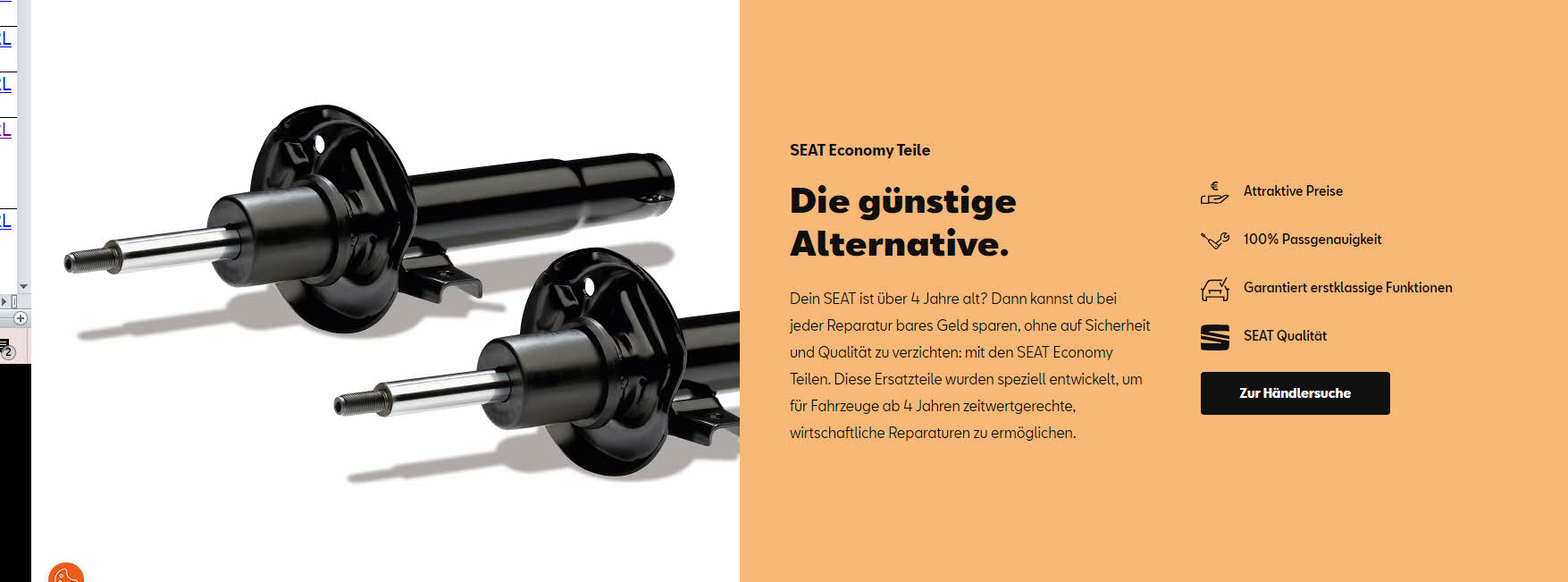 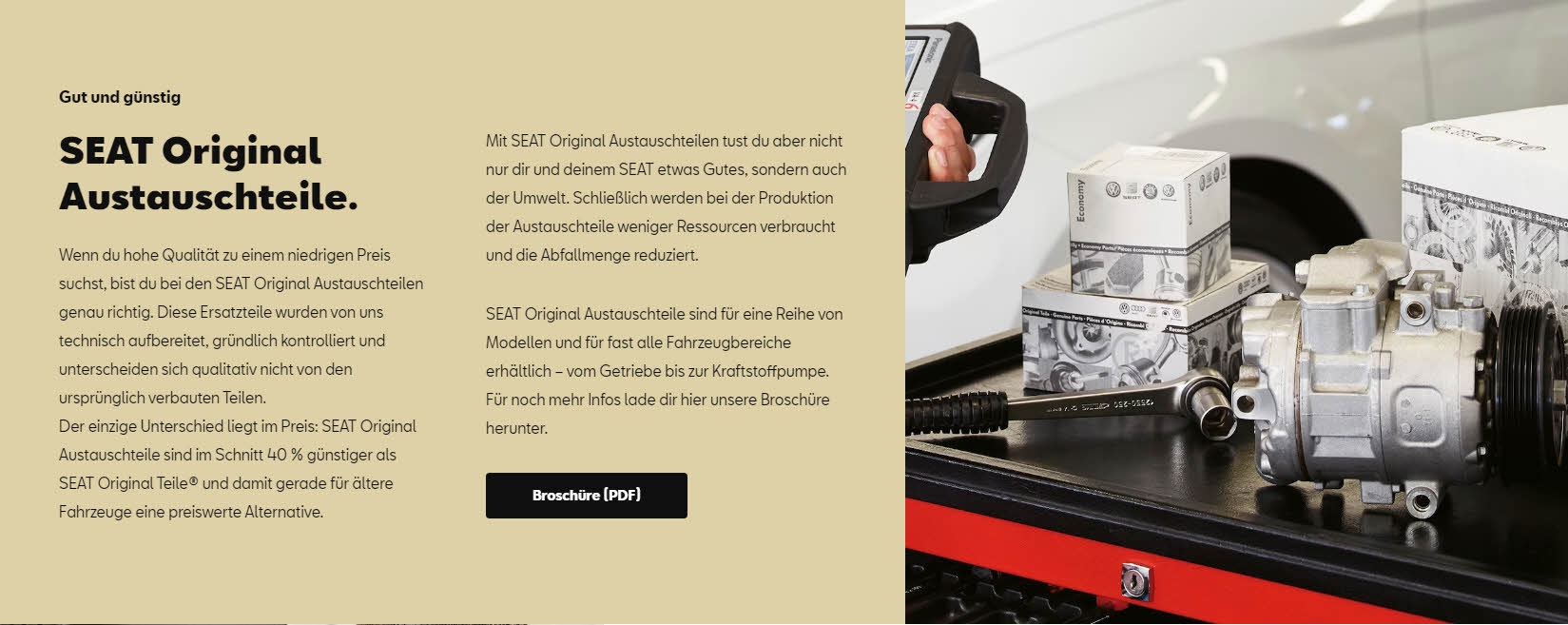 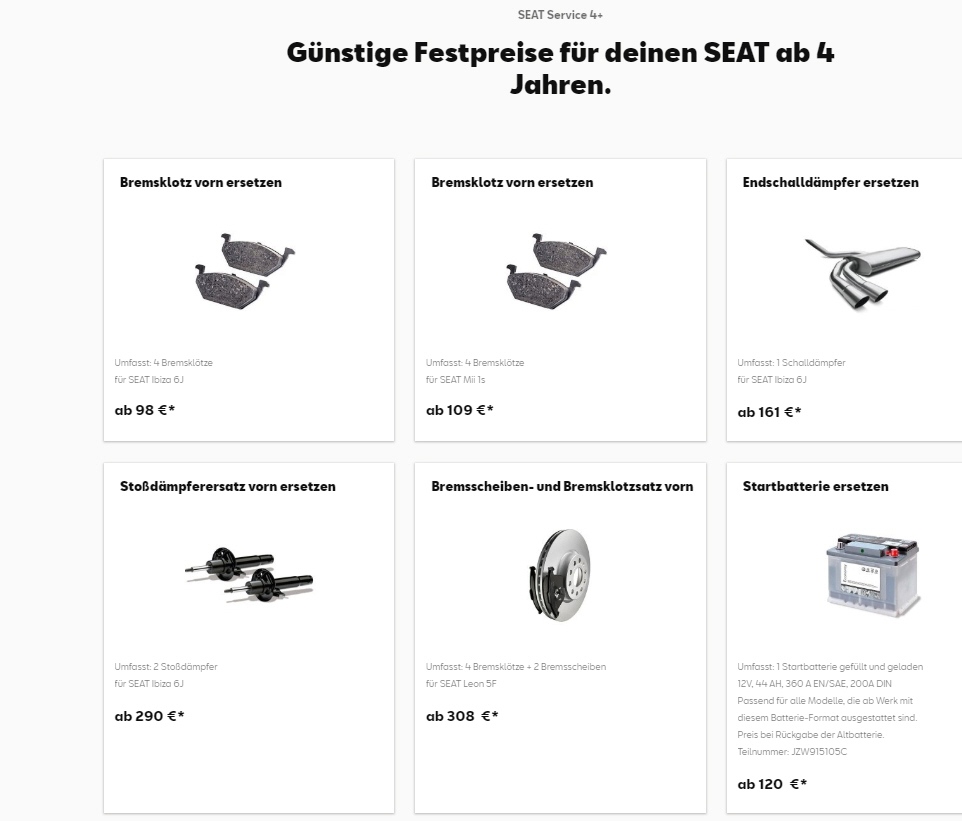 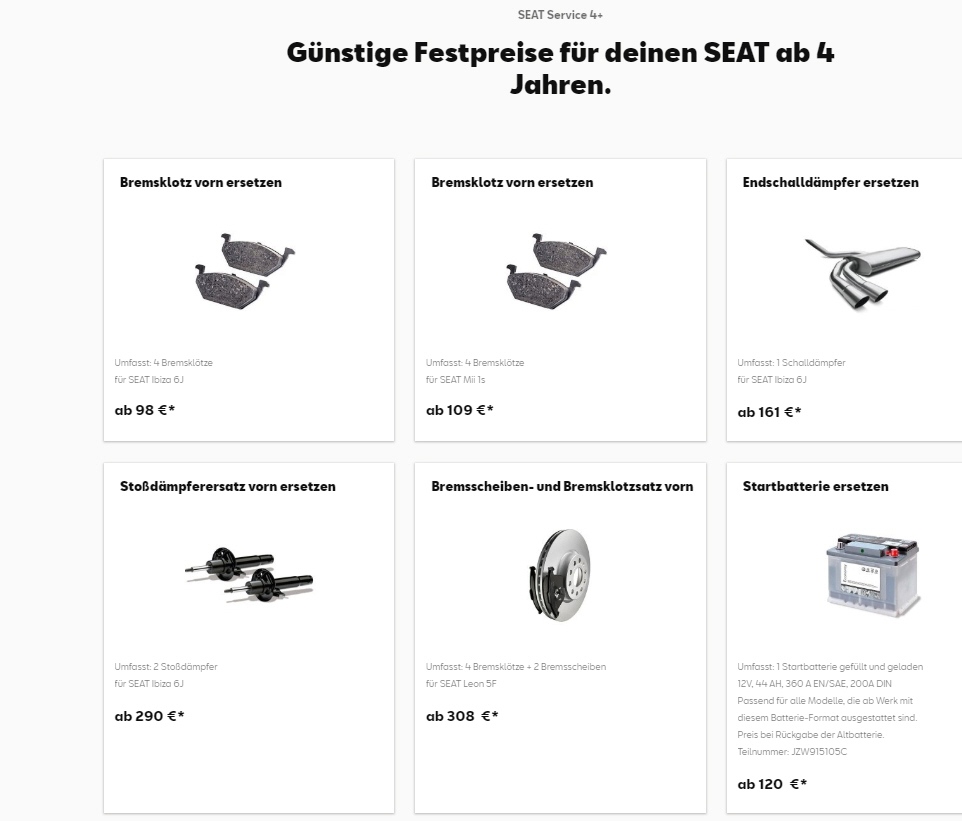 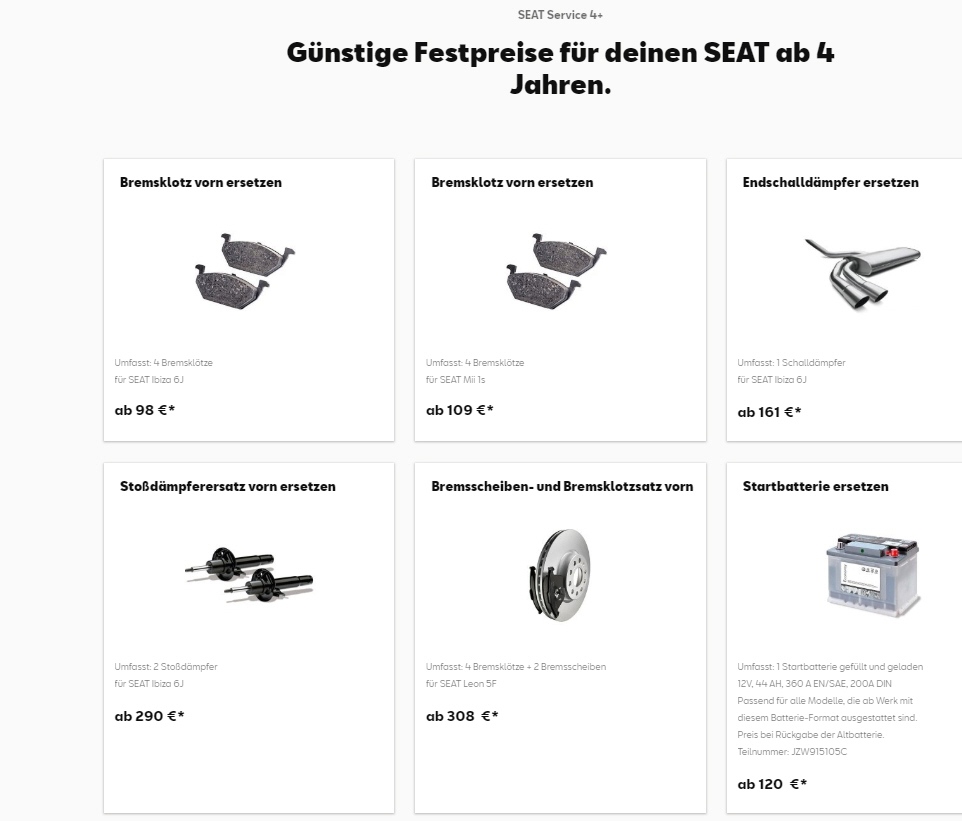 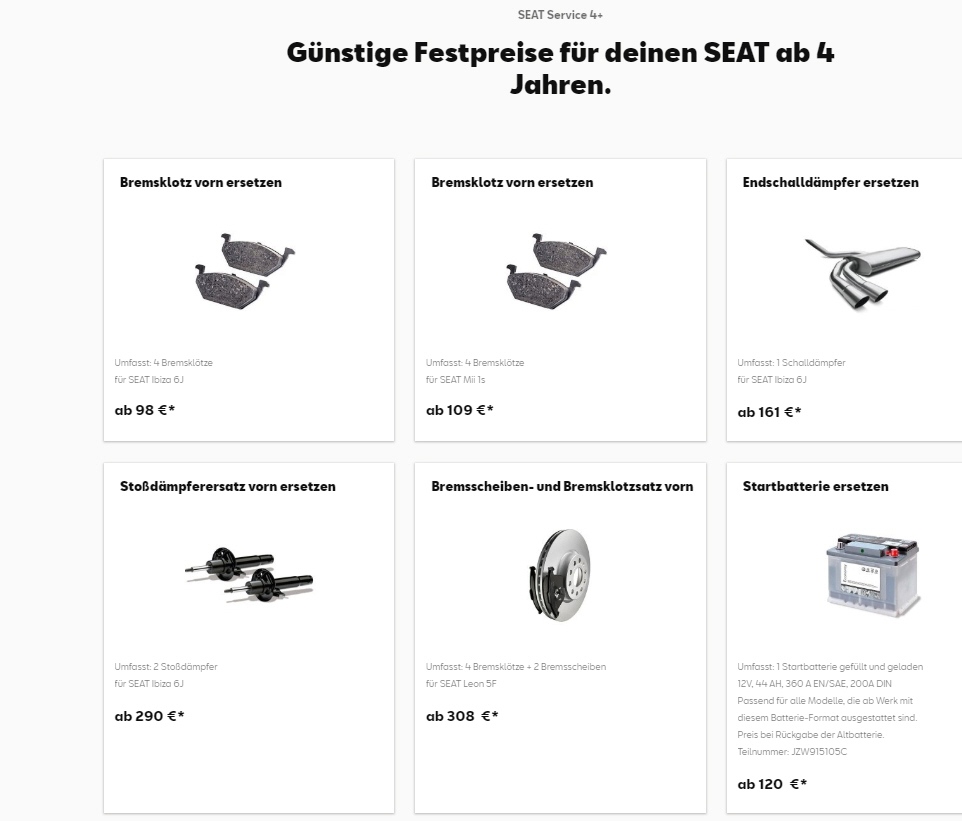 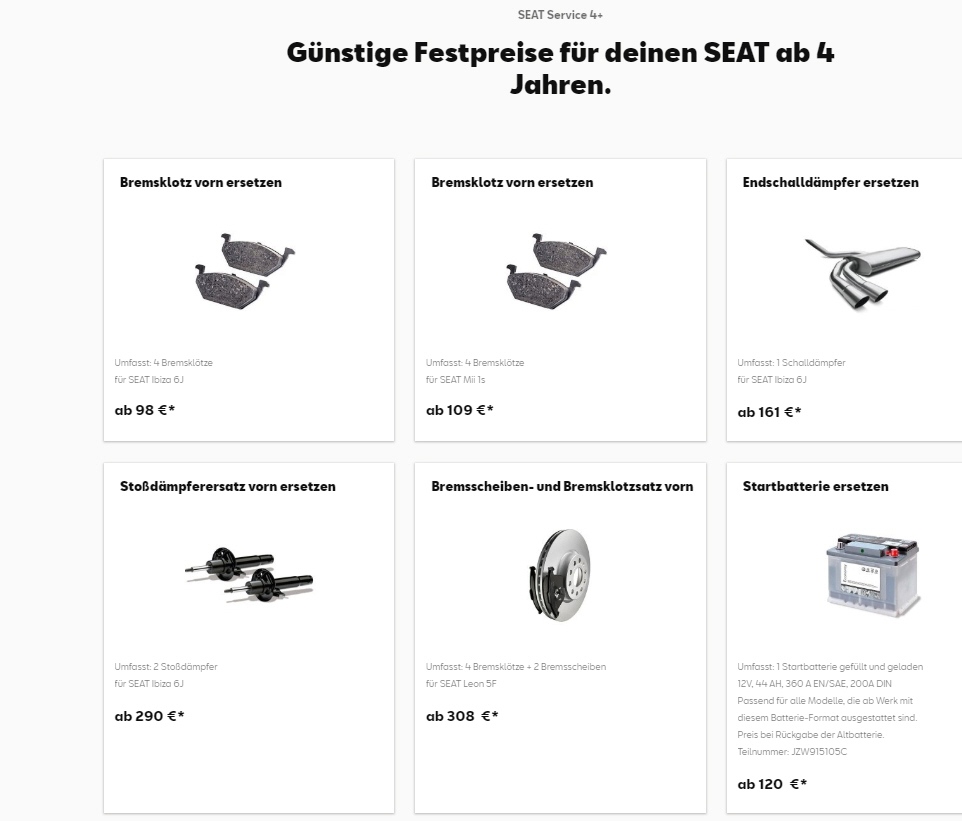 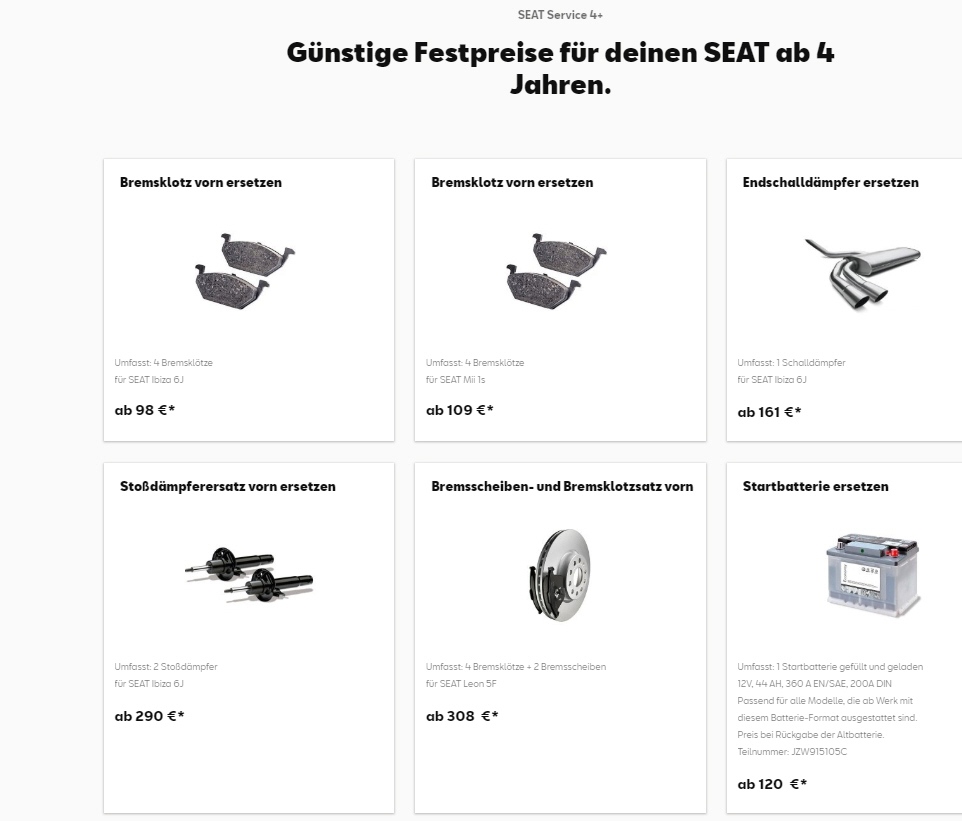 Skoda
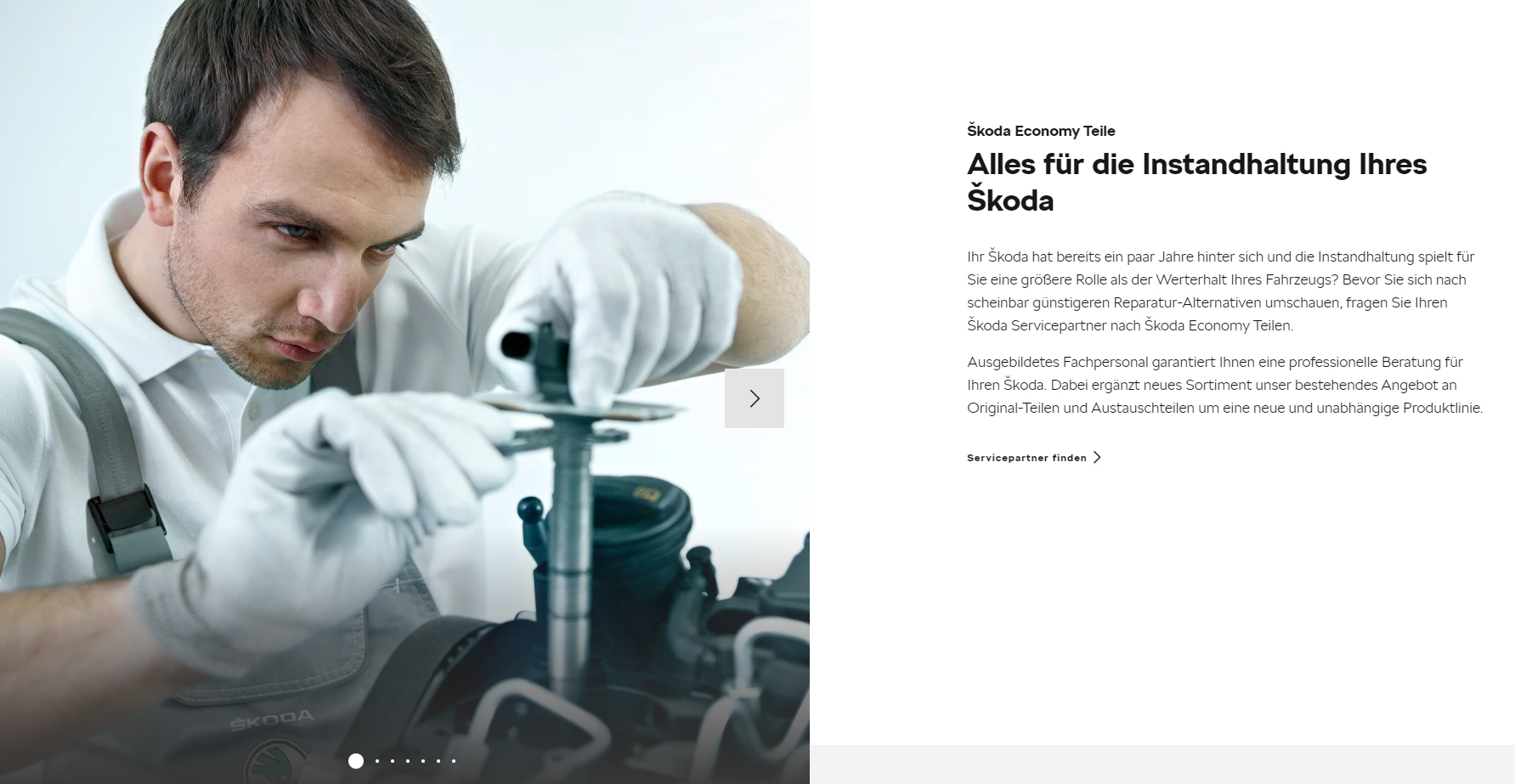 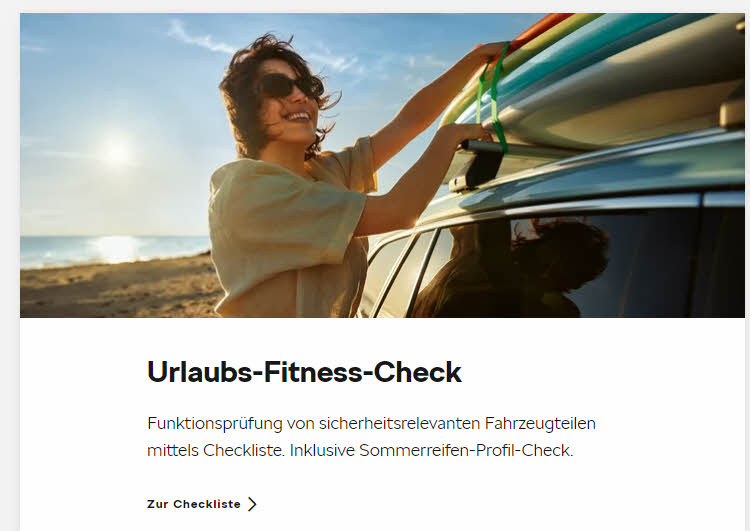 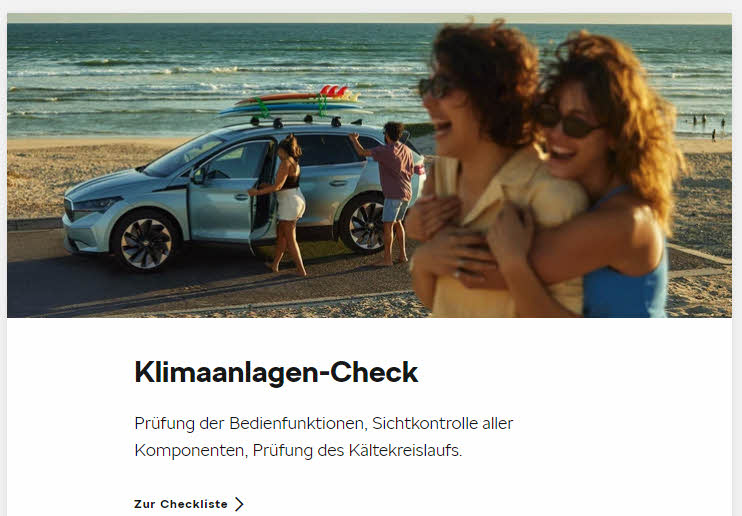 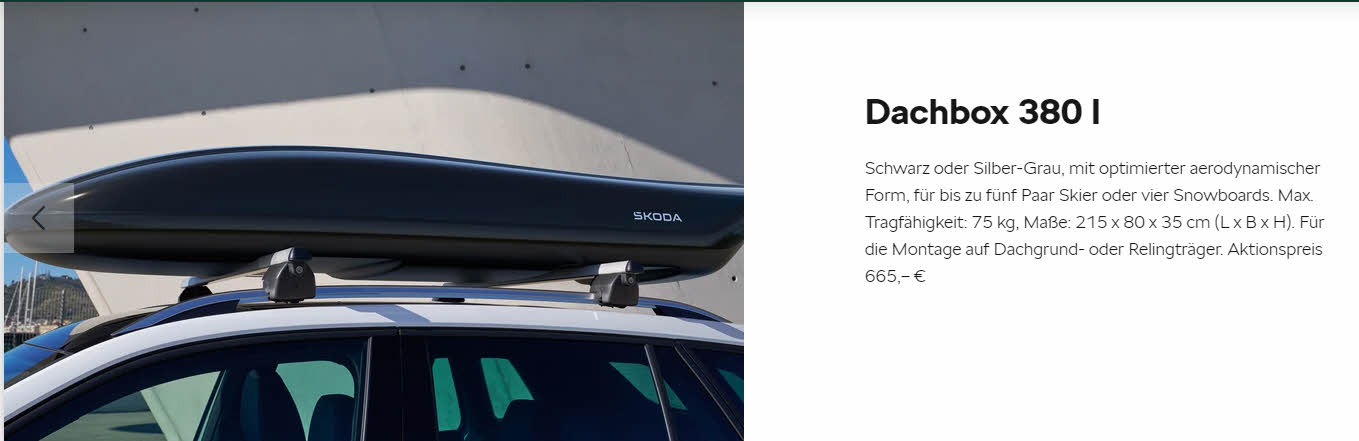 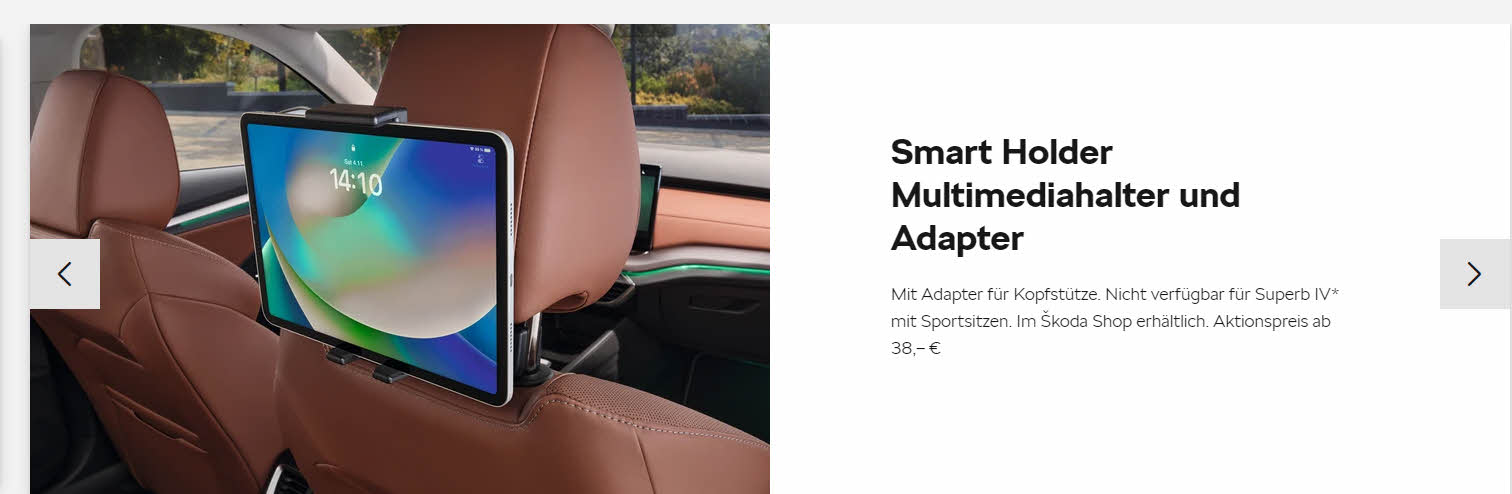 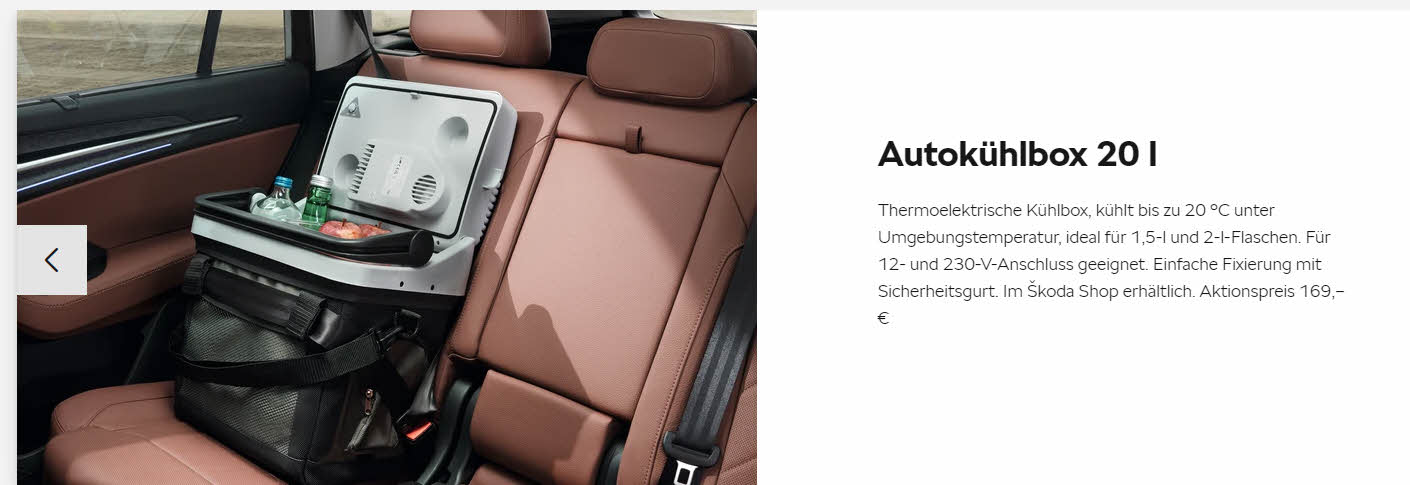 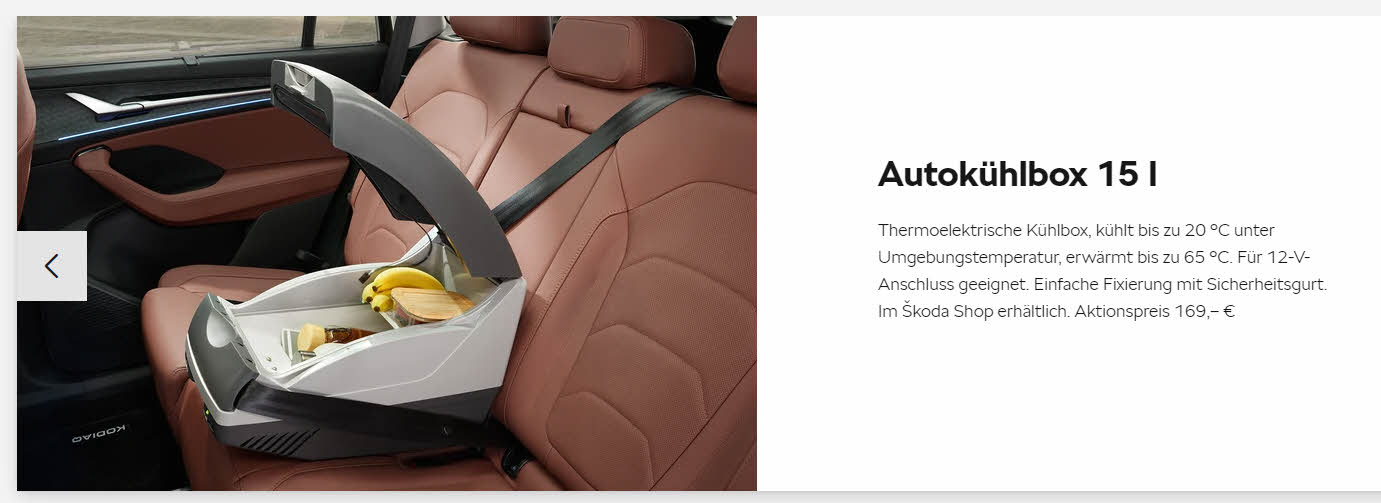 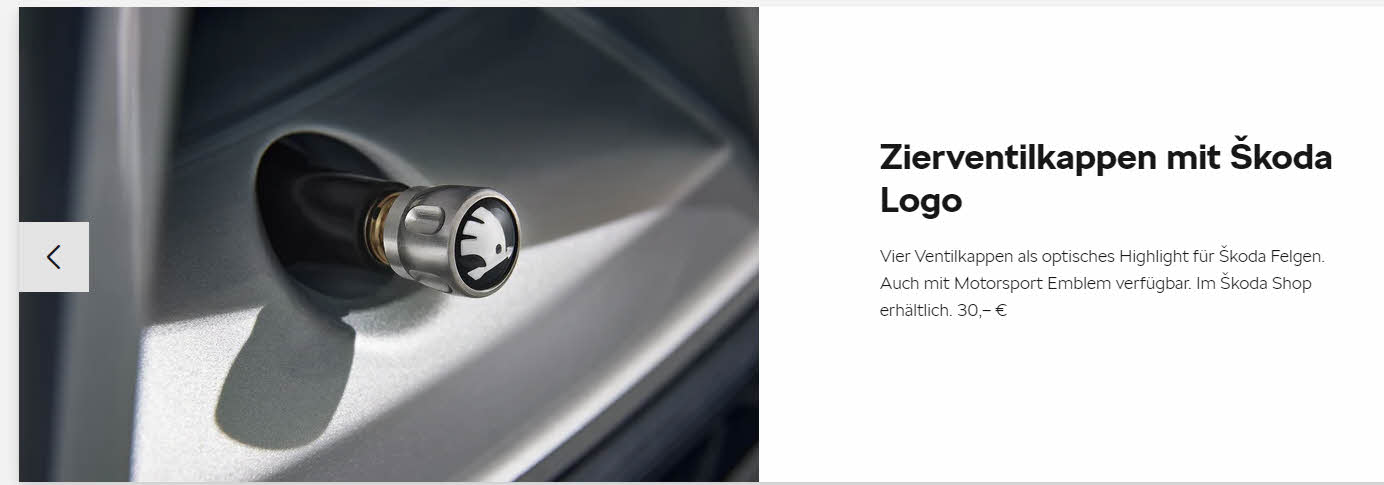 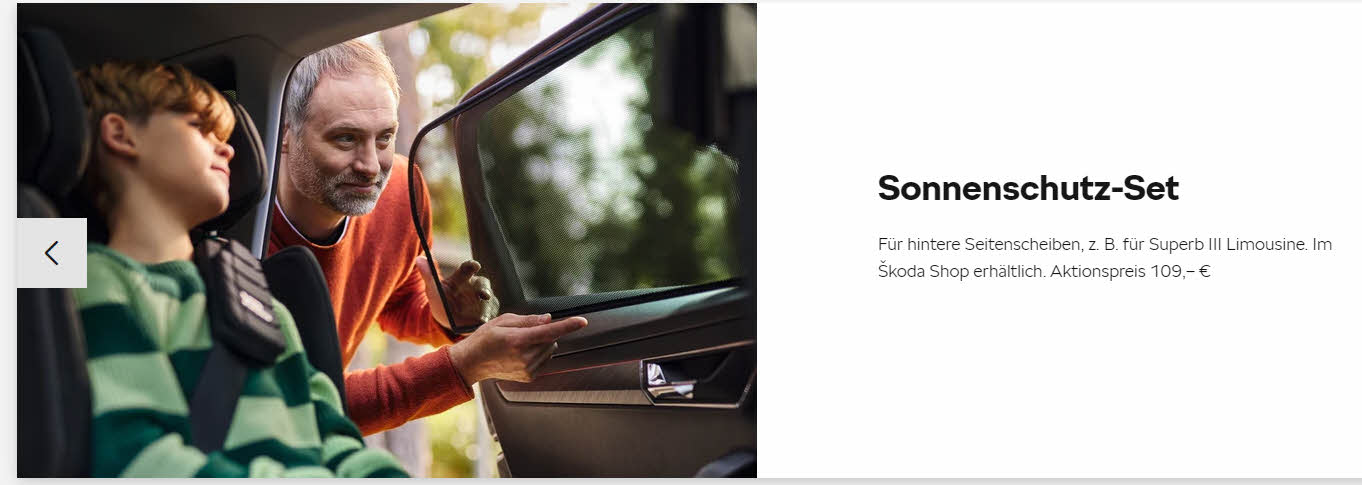 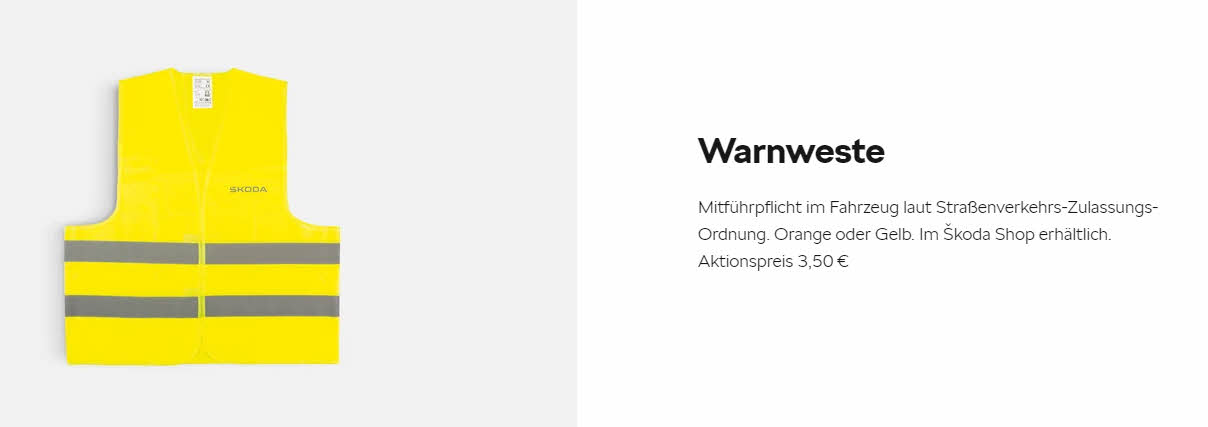 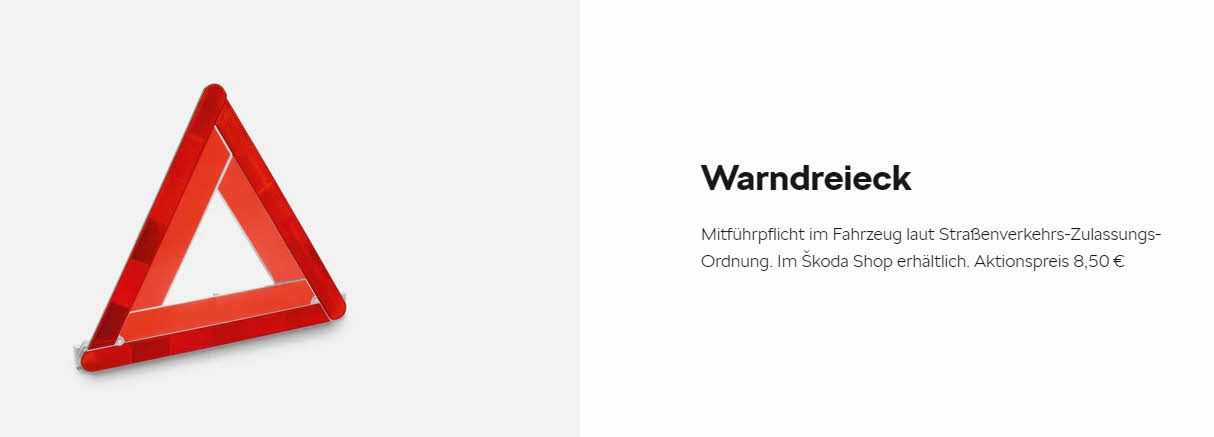 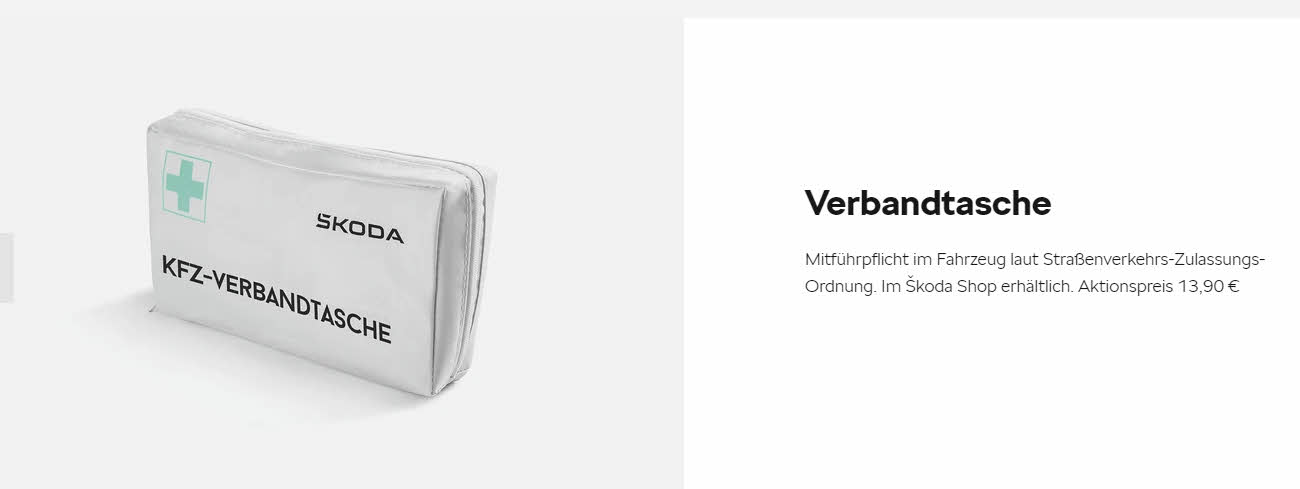 Suzuki
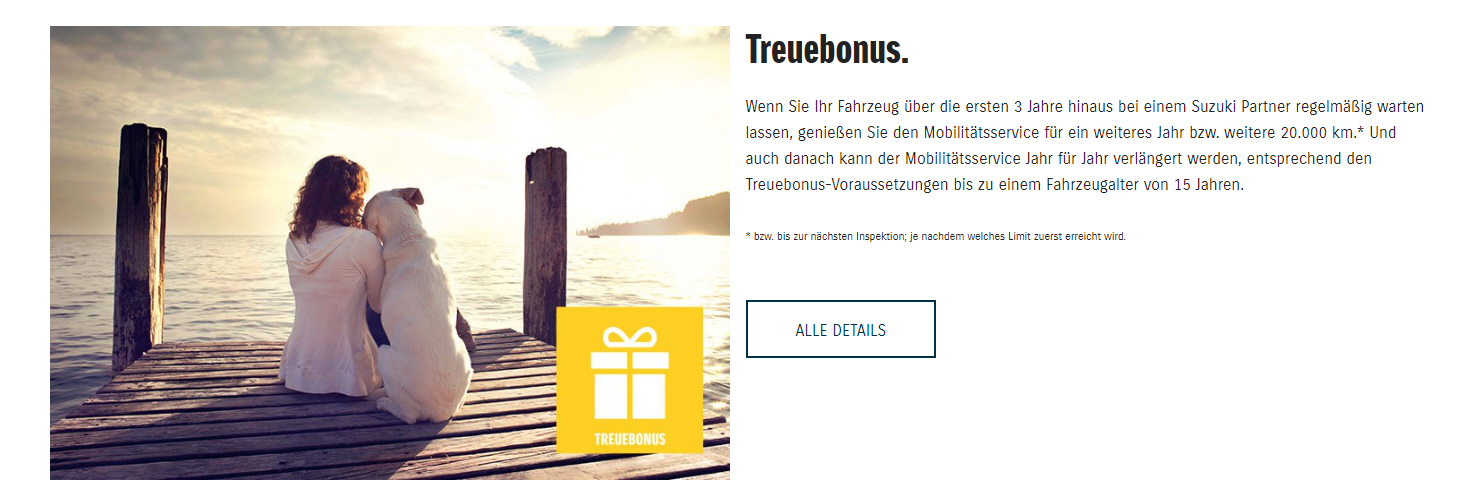 Toyota
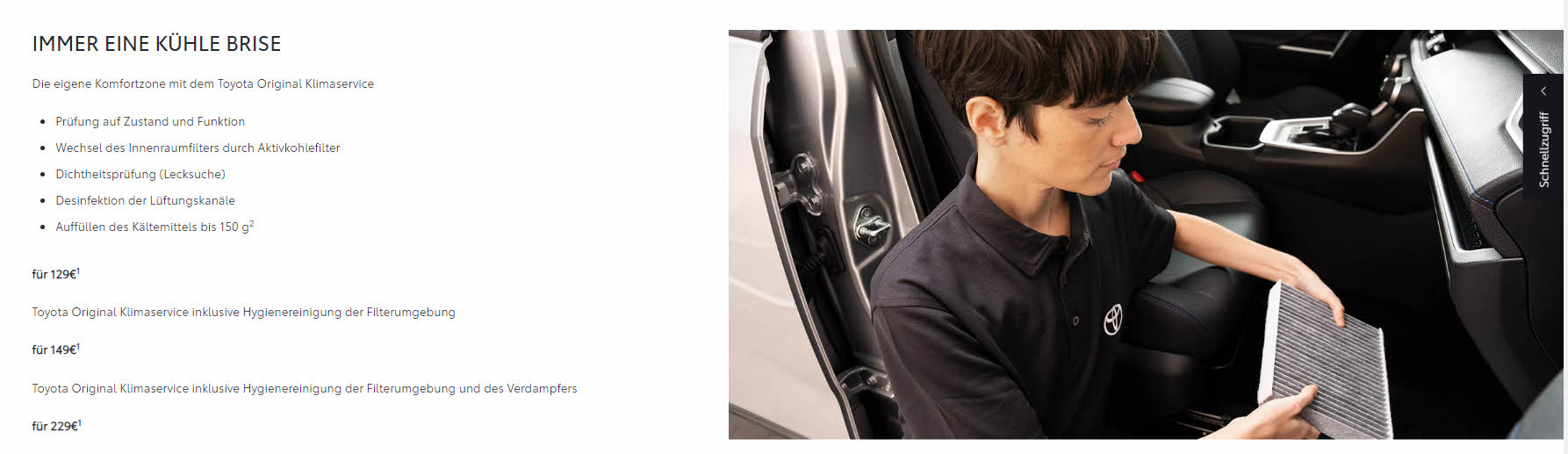 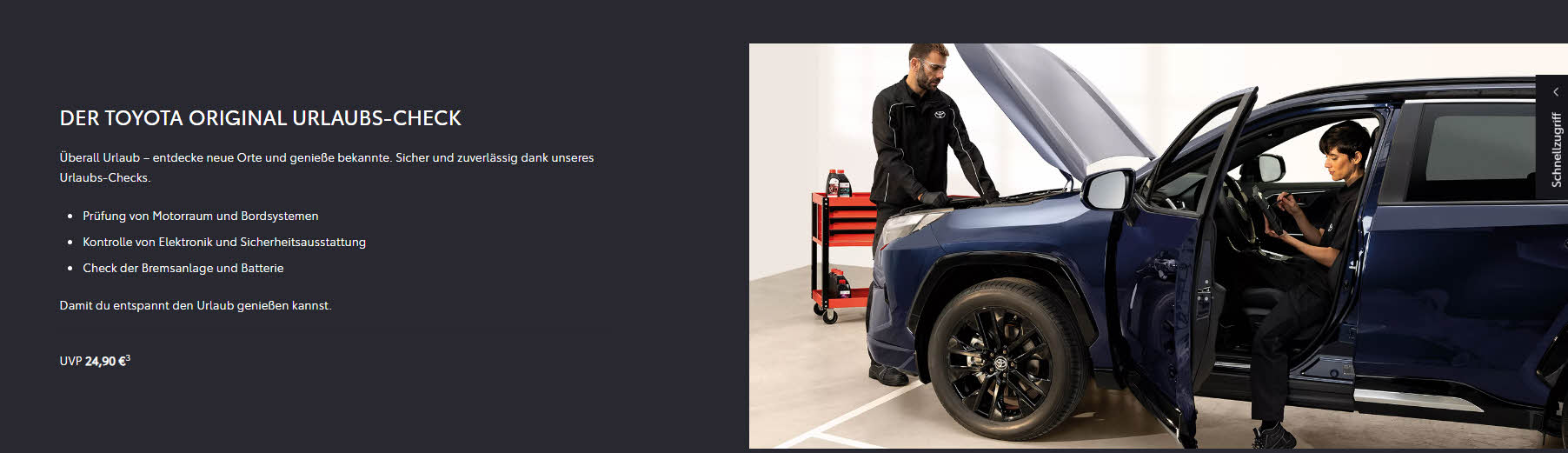 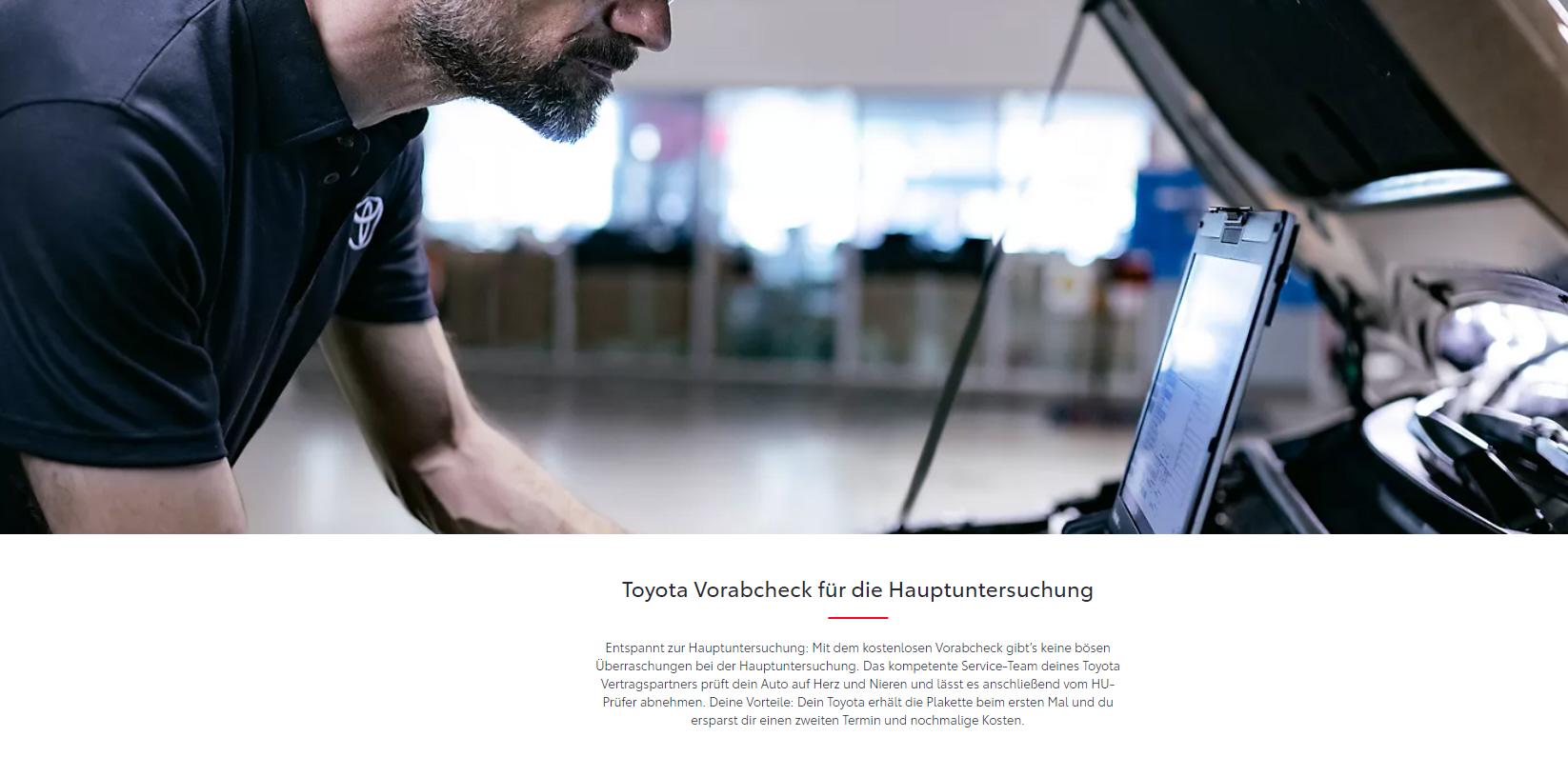 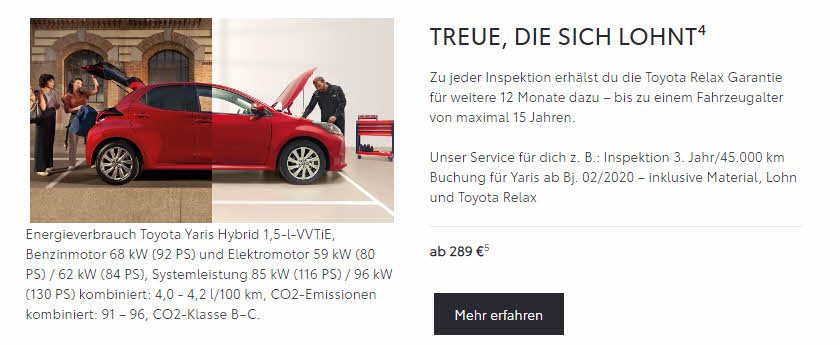 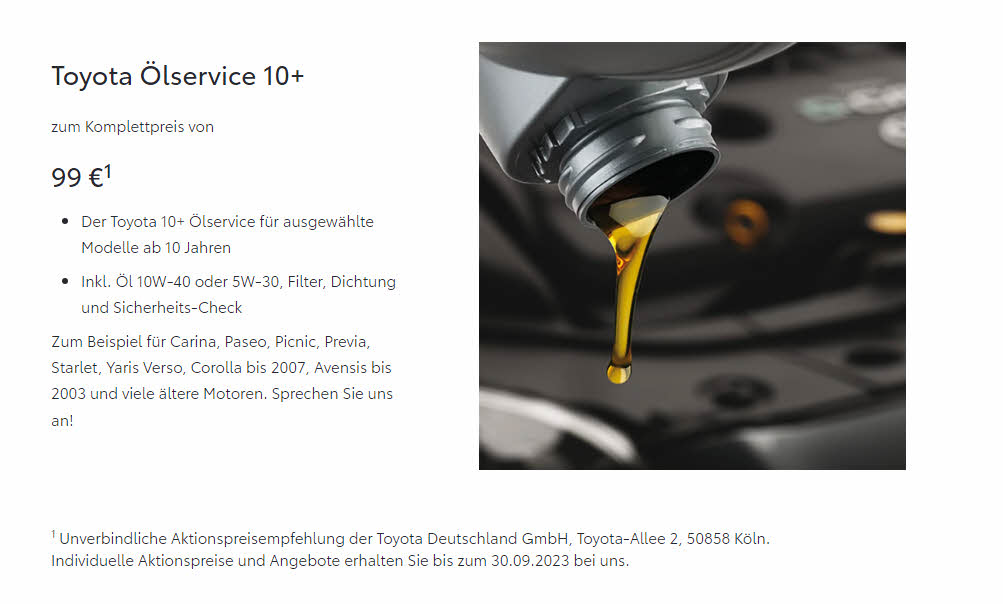 VW
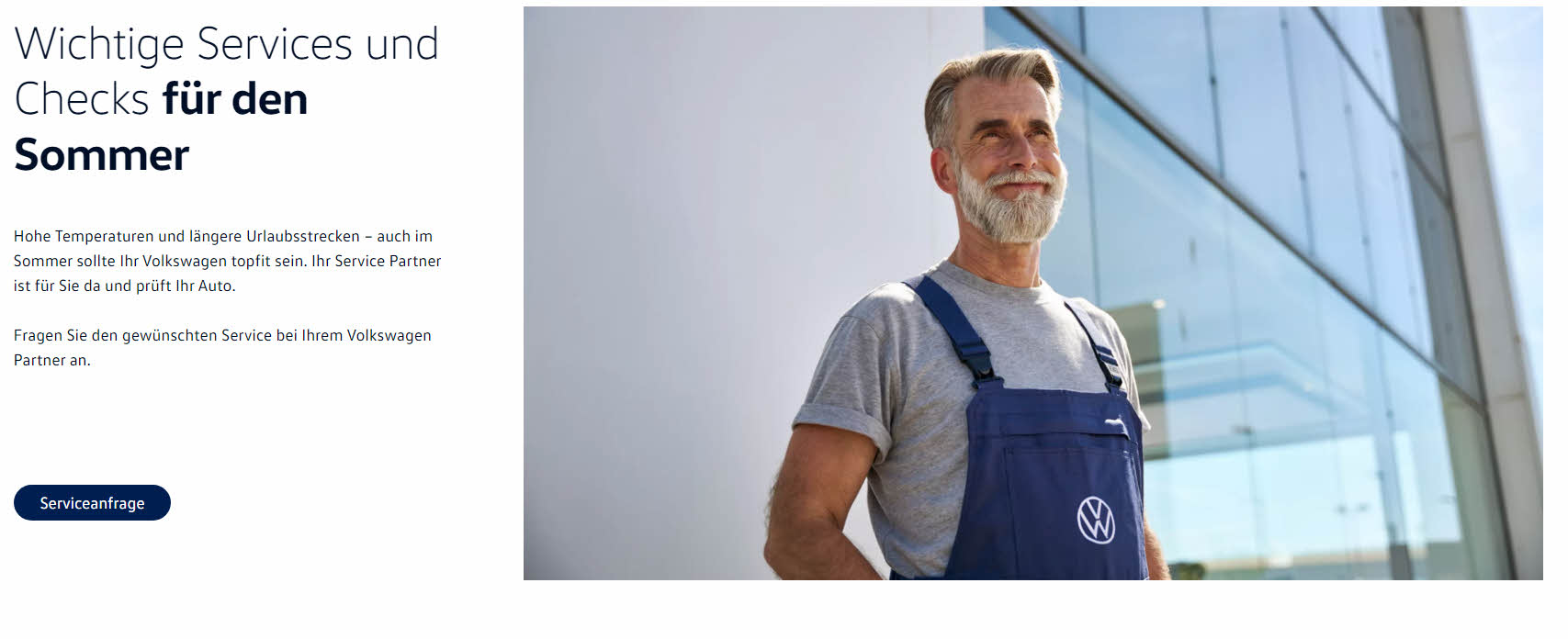 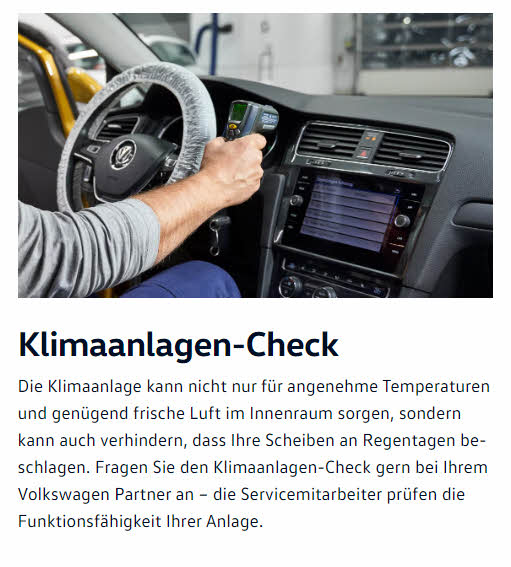 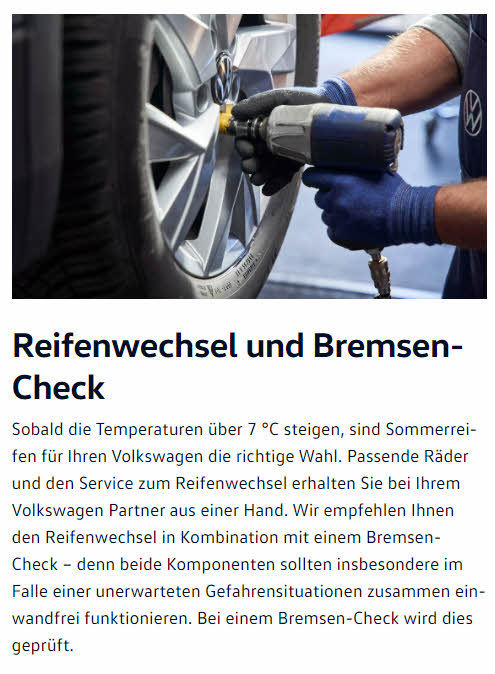 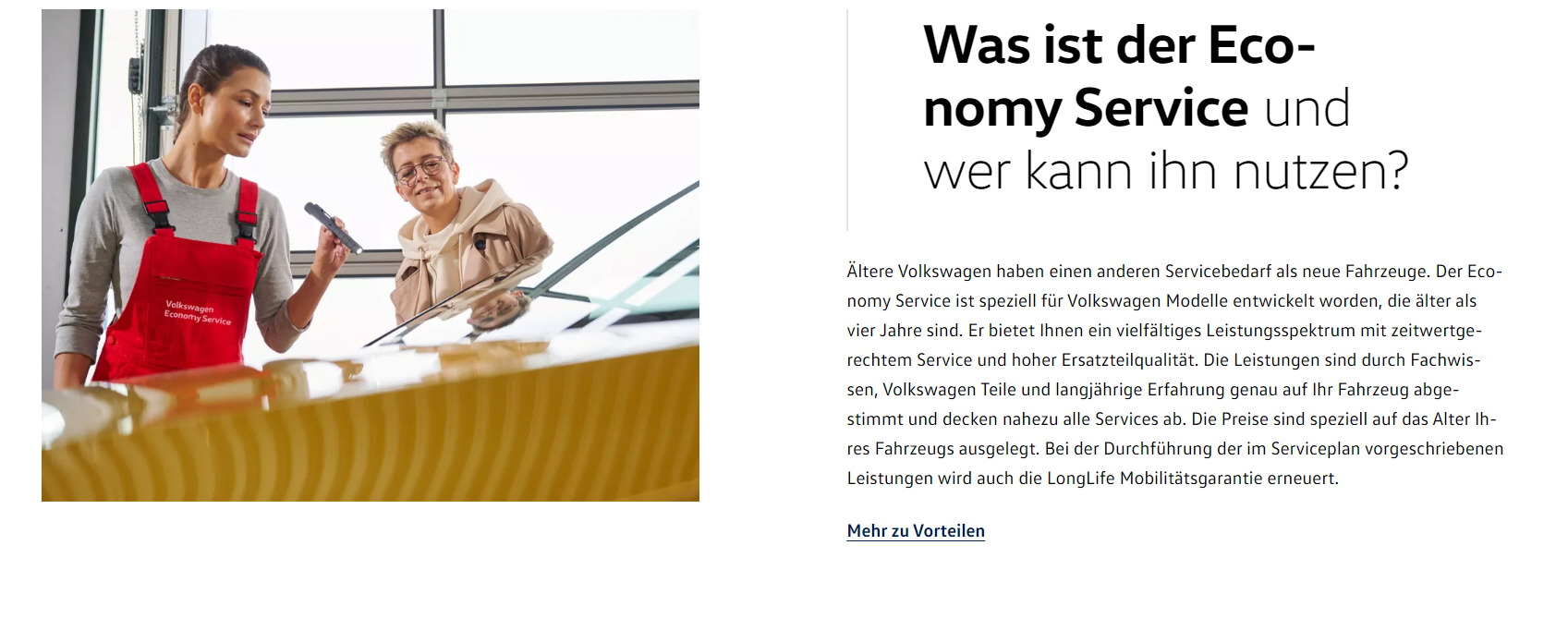